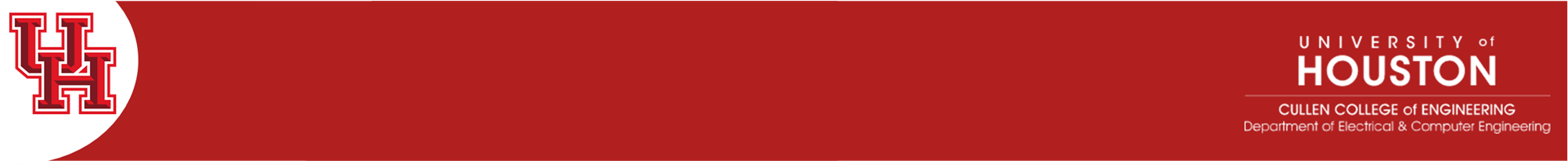 A Brief Introduction to 
the LEO Satellite Constellations
Xinran ZhangUniversity of HoustonUniversity of Electronic Science and Technology of China1/11/2024(Thanks Kai-Chu Tsai and Yuhan Kang)
1
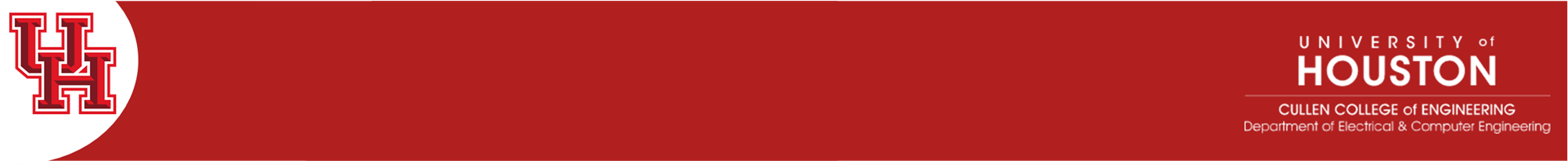 Overview
Background
Satellites Constellations Network
Satellite orbital elements
Inter-satellite link
How to formulate?
Conclusion
2
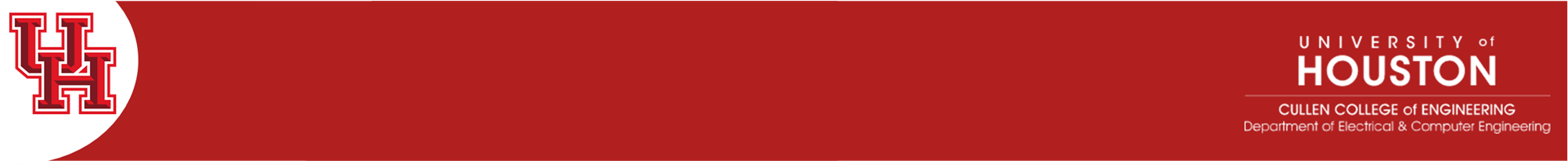 Overview
Background
Satellites Constellations Network
Satellite orbital elements
Inter-satellite link
How to formulate?
Conclusion
3
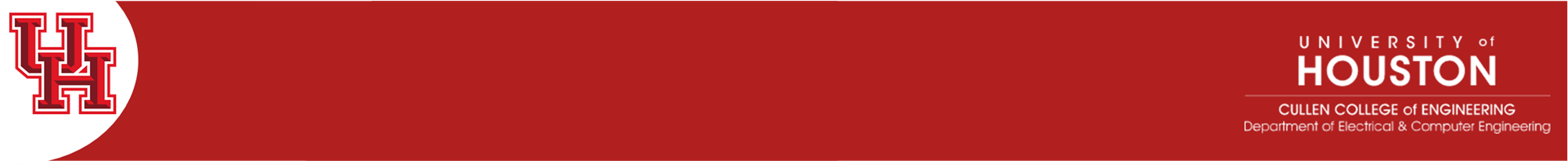 Background
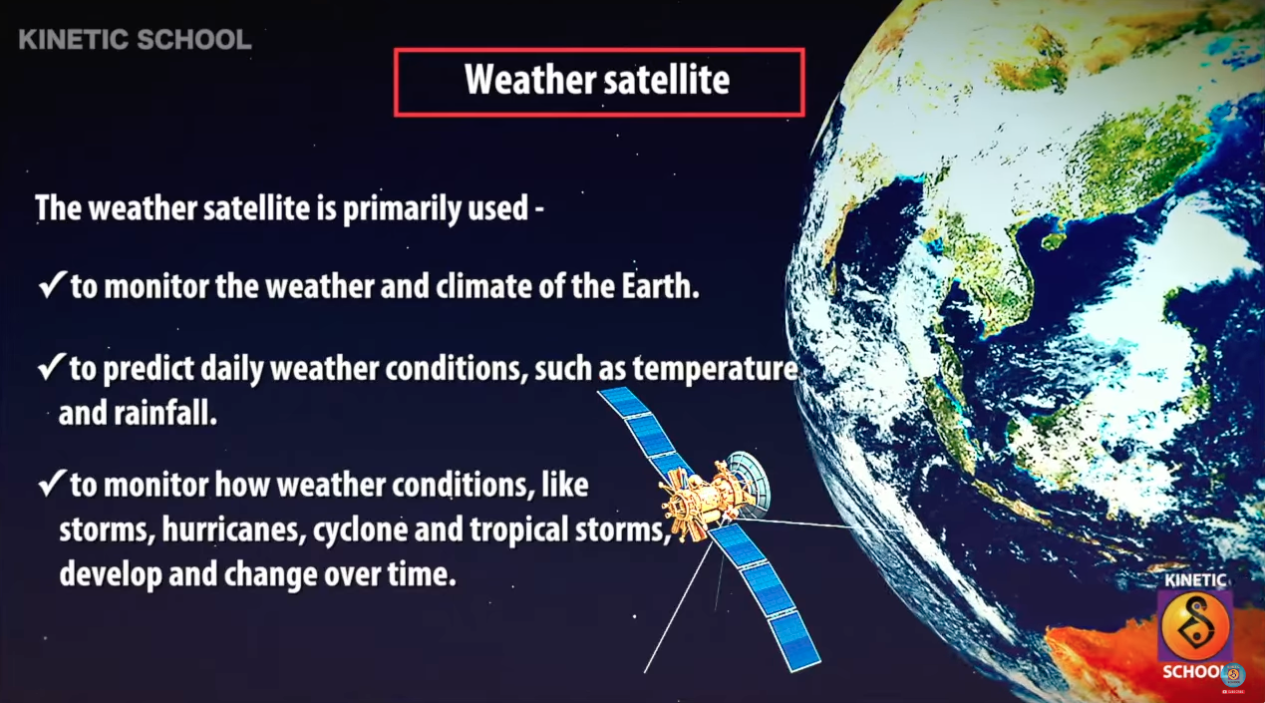 What can satellites do?

Earth observation satellites can monitor weather, disaster, agriculture...
4
Figrues are obtained from https://www.youtube.com/watch?v=n70zjMvm8L0
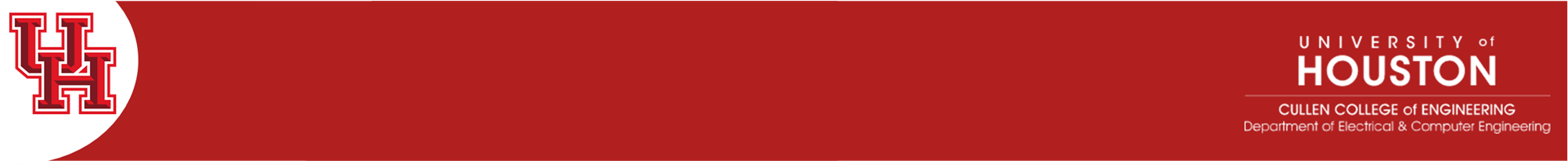 Background
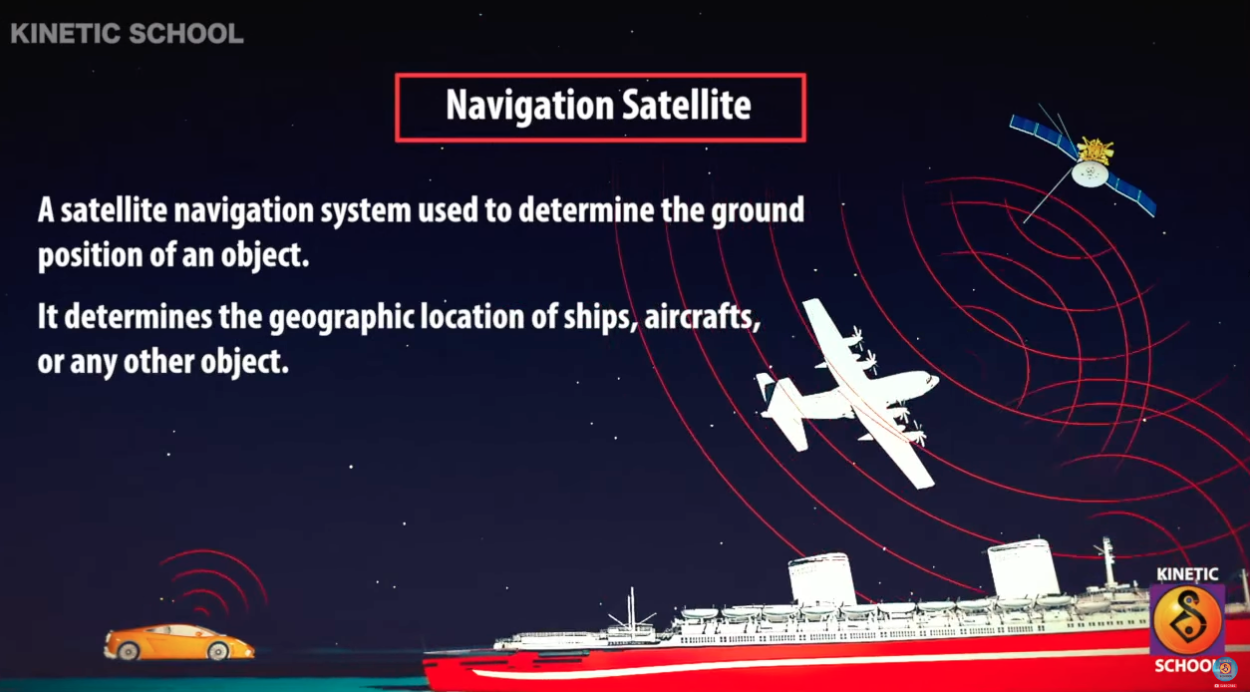 What can satellites do?

Navigation satellite can determine the ground position
5
Figrues are obtained from https://www.youtube.com/watch?v=n70zjMvm8L0
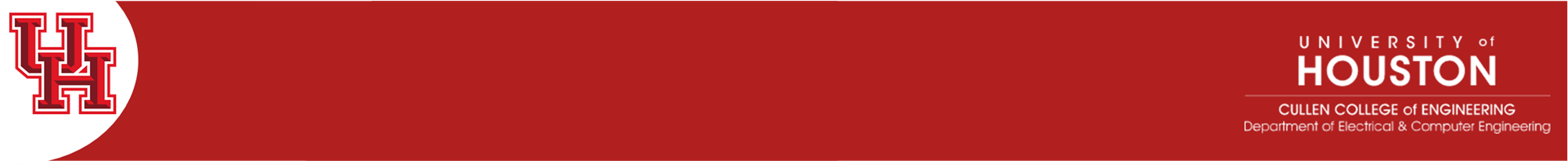 Background
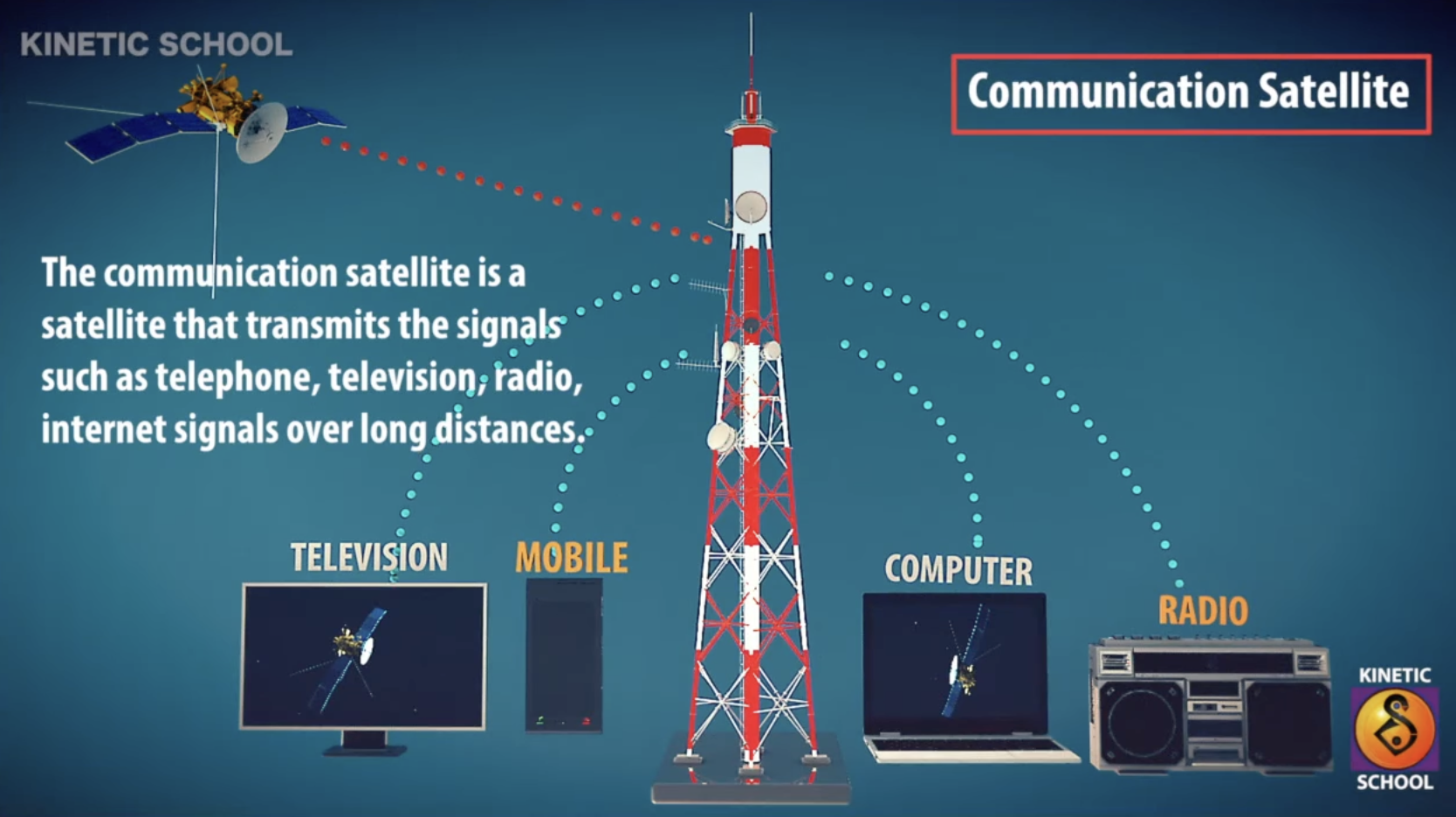 What can satellites do?

Communication satellites can provide communication services with a global coverage
6
Figrues are obtained from https://www.youtube.com/watch?v=n70zjMvm8L0
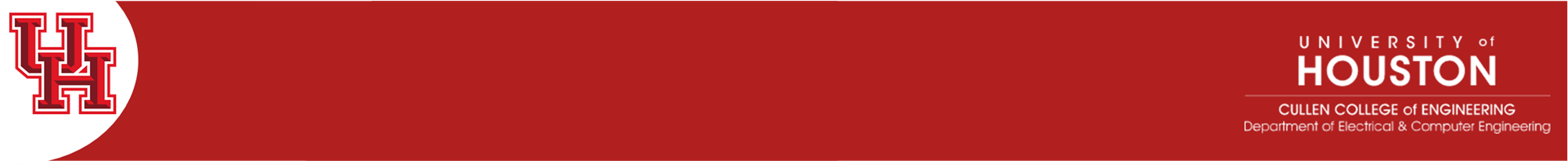 Background
What can satellites do?
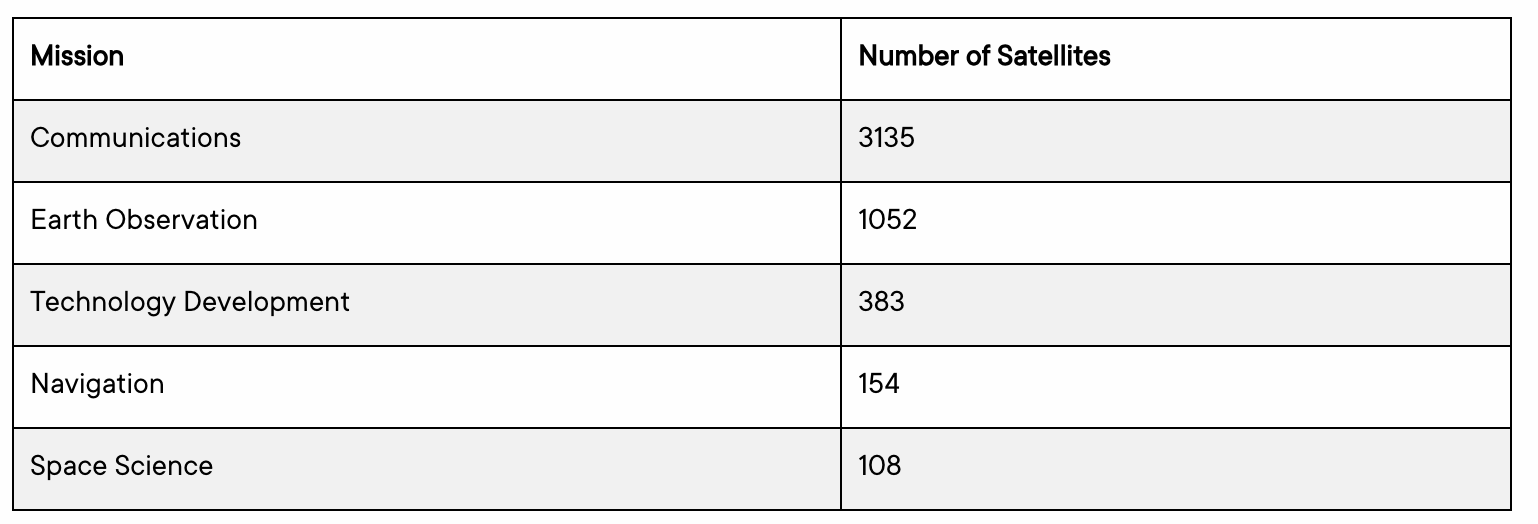 The five most common primary missions and according numbers
7
Figrues are obtained from https://nanoavionics.com/blog/how-many-satellites-are-in-space/
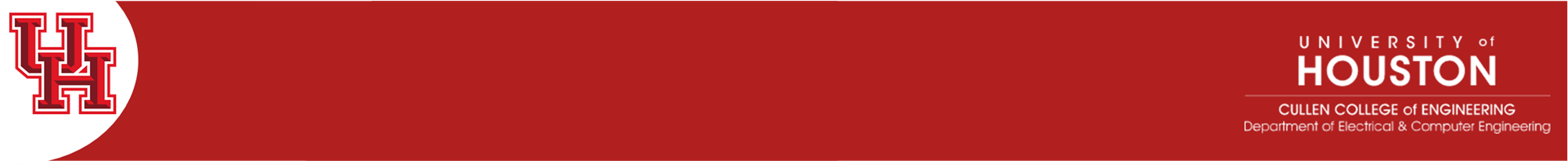 Background
Commercial Satellite Constellations
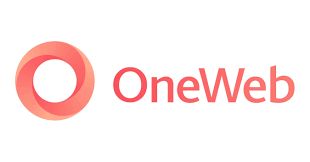 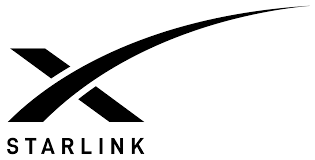 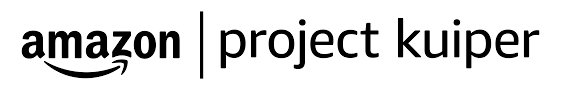 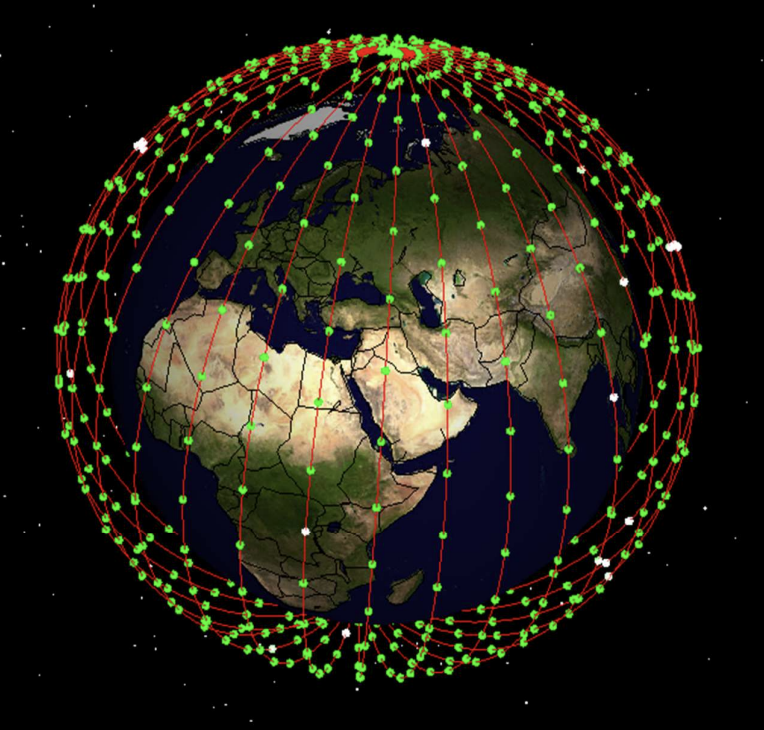 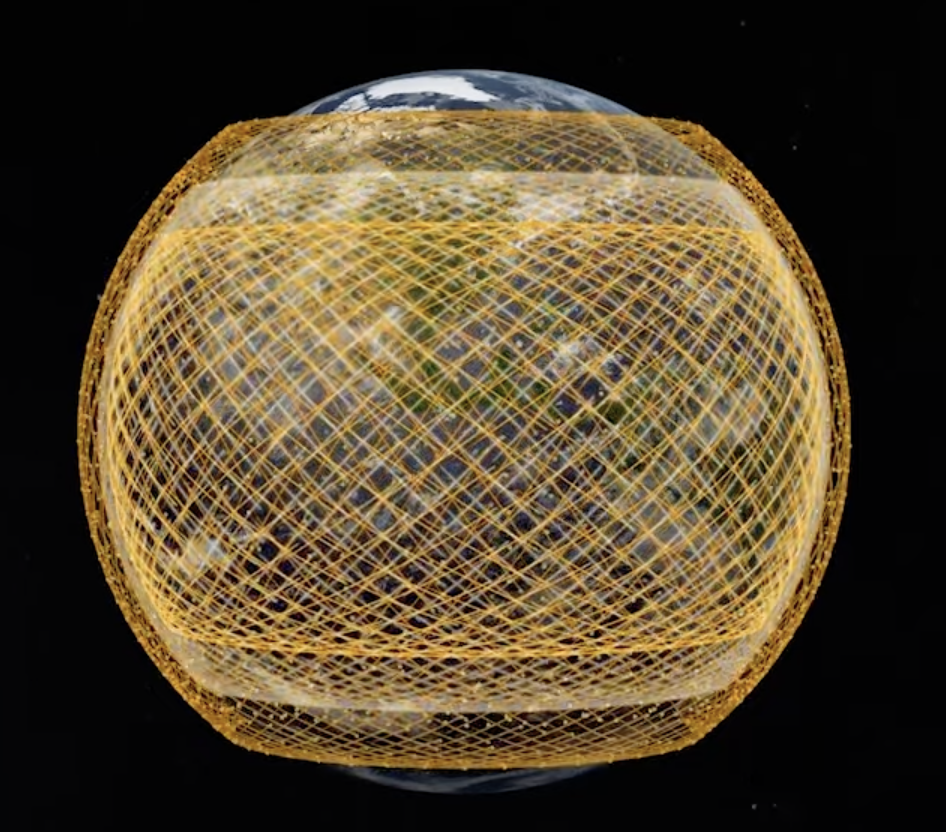 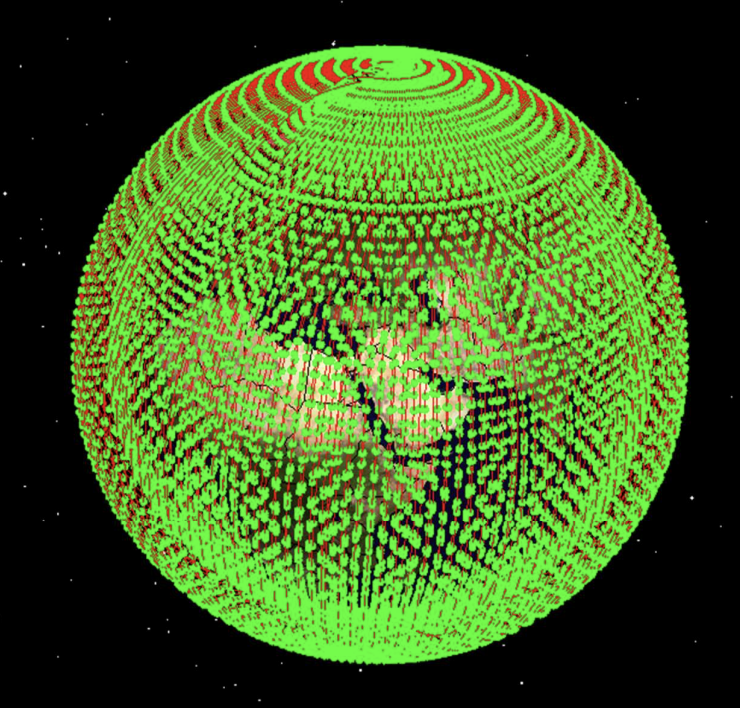 648 satellites
3,236 satellites
11,943 satellites
8
Figures are obtained from https://www.google.com/, https://www.aboutamazon.com/what-we-do/devices-services/project-kuiper
X. Yang, “Low Earth Orbit (LEO) Mega Constellations – Satellite and Terrestrial Integrated Communication Networks”.
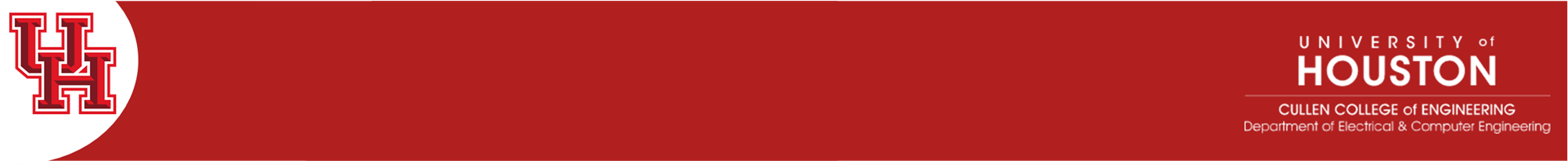 Background
Starlink - Direct to Cell
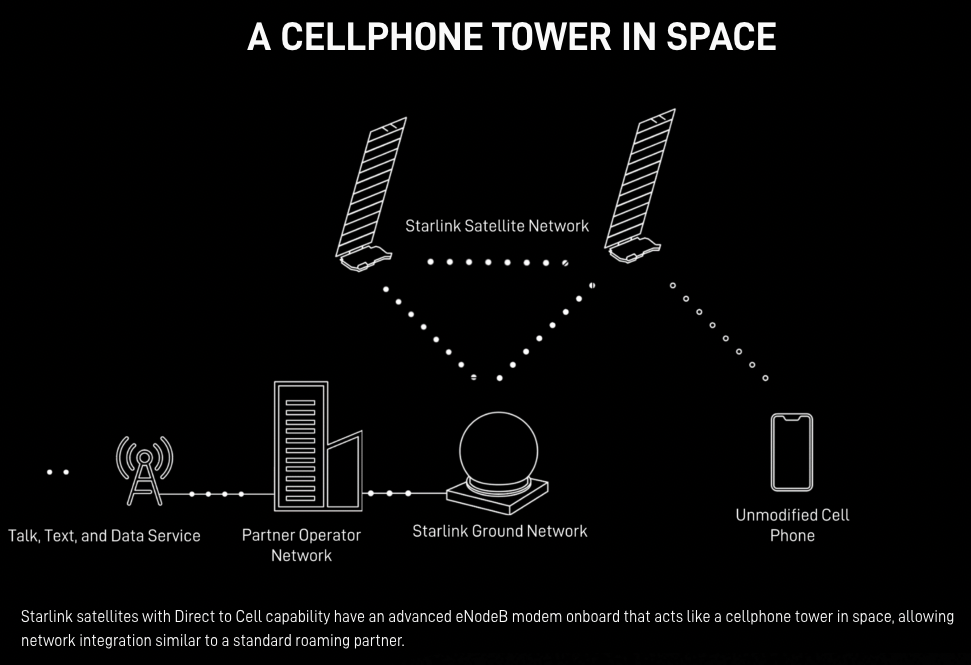 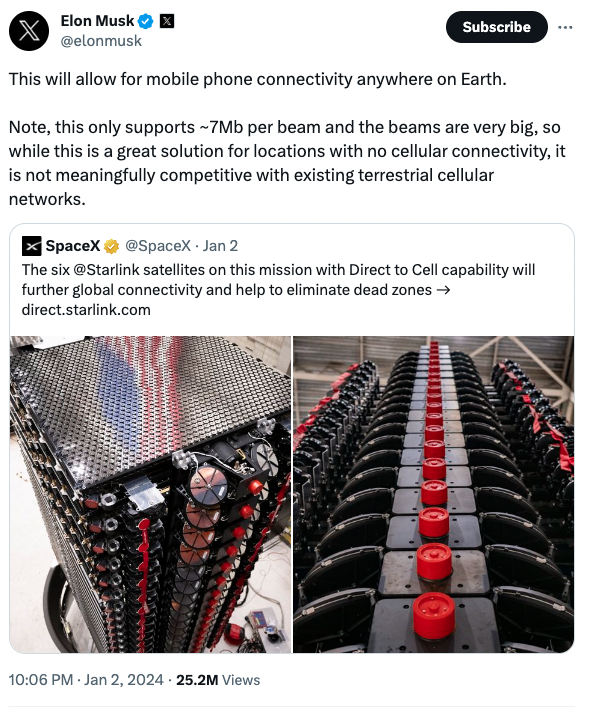 SpaceX launched its first batch of Starlink Direct-to-Cell satellites on 1/2/2024.
Seamless access to text, voice, and data for LTE phones;
Further global connectivity and help to eliminate dead zones.
9
Source from https://direct.starlink.com/
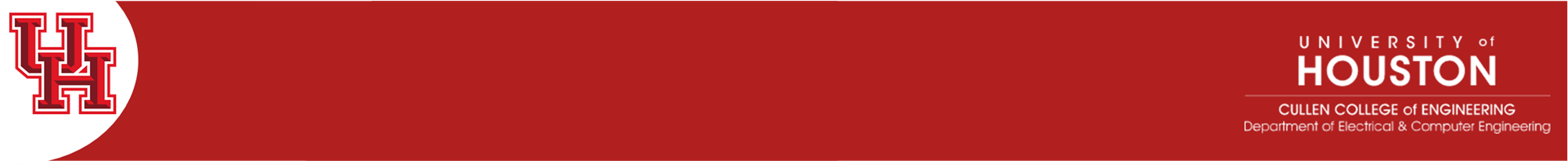 Overview
Background
Satellites Constellations Network
Satellites orbit elements
Inter-satellite link
How to formulate?
Conclusion
10
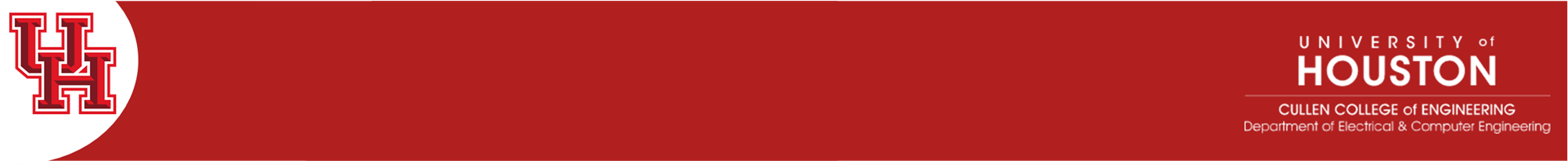 SC Network
What are Satellite Constellations (SC)?
Groups of artificial satellites working together
Provide nearly continuous global coverage 
With similar altitude, orbital eccentricity and inclination
Medium Earth orbit (MEO) and low Earth orbit (LEO) SCs
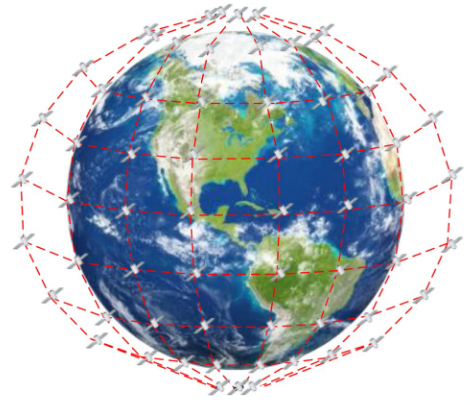 The advantages of SC:
Low latency
Broadband communications
Lower path losses and power requirement
F. Zheng, C. Wang, Z. Zhou, Z. Pi, and D. Huang, “LEO laser microwave hybrid inter-satellite routing strategy based on modified Q-routing algorithm,” J Wireless Com Network, vol. 2022, no. 1, p. 36, Dec. 2022, doi: 10.1186/s13638-022-02119-1.
B. Matthiesen, N. Razmi, I. Leyva-Mayorga, A. Dekorsy, and P. Popovski, “Federated Learning in Satellite Constellations,” IEEE Network, pp. 1–16, 2023, doi: 10.1109/MNET.132.2200504.
Q. Chen, G. Giambene, L. Yang, C. Fan, and X. Chen, “Analysis of Inter-Satellite Link Paths for LEO Mega-Constellation Networks,” IEEE Trans. Veh. Technol., vol. 70, no. 3, pp. 2743–2755, Mar. 2021, doi: 10.1109/TVT.2021.3058126.
11
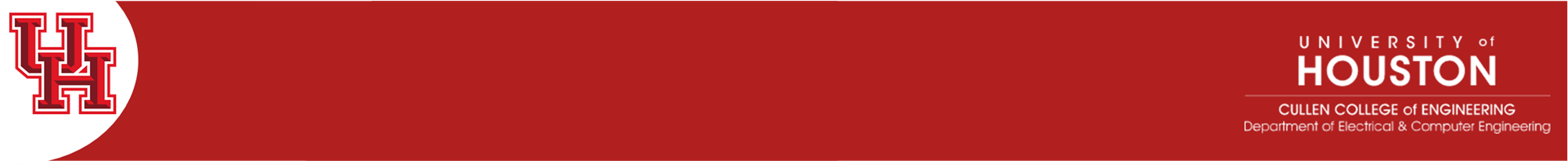 SC Network
B. Matthiesen, N. Razmi, I. Leyva-Mayorga, A. Dekorsy, and P. Popovski, “Federated Learning in Satellite Constellations,” IEEE Network, pp. 1–16, 2023, doi: 10.1109/MNET.132.2200504.
12
(two locally separate overlapping meshes, an ascending and a descending one)
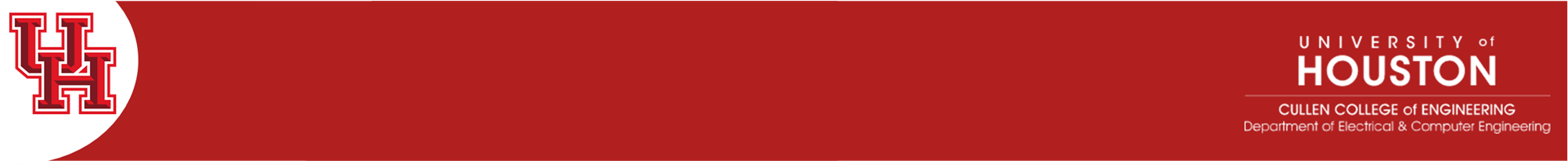 SC Network
The intra-plane satellites: adjacent satellites within the same orbital plane
The inter-planes satellites: satellites across orbital planes
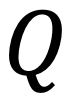 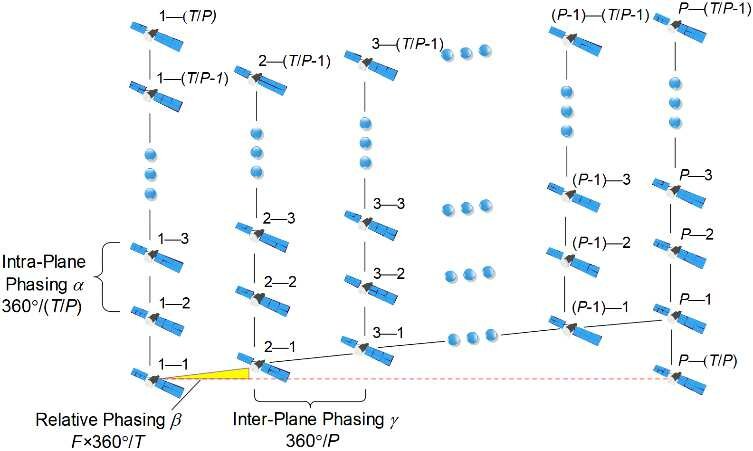 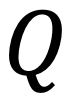 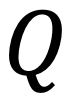 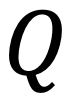 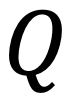 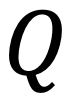 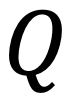 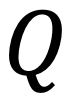 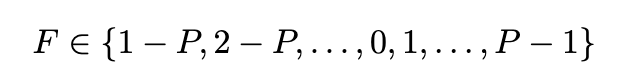 13
Liang, Jintao, Aizaz U. Chaudhry, and Halim Yanikomeroglu. "Phasing parameter analysis for satellite collision avoidance in starlink and kuiper constellations." In 2021 IEEE 4th 5G world forum (5GWF), pp. 493-498. IEEE, 2021.
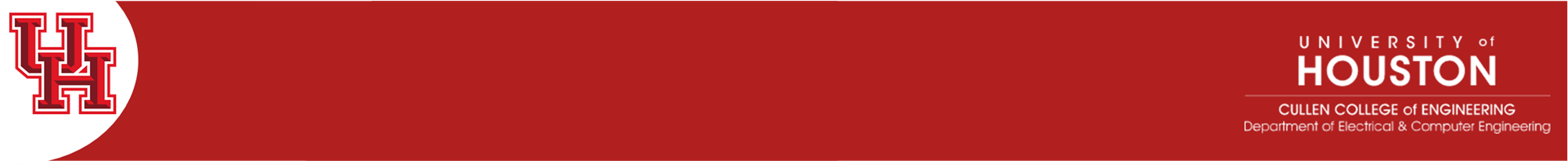 Overview
Background
Satellites Constellations Network
Satellite orbital elements
Inter-satellite link
How to formulate?
Conclusion
14
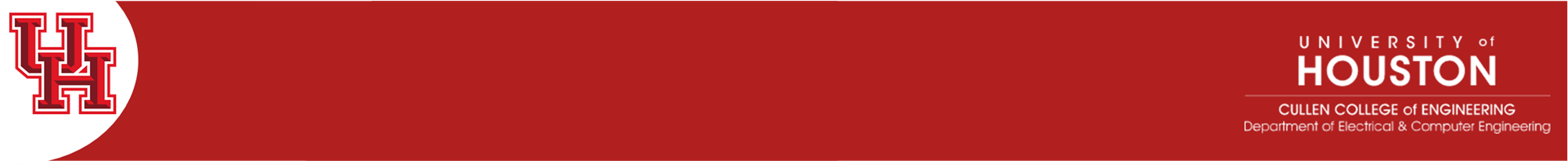 Satellite orbital elements
The 6 traditional orbital elements
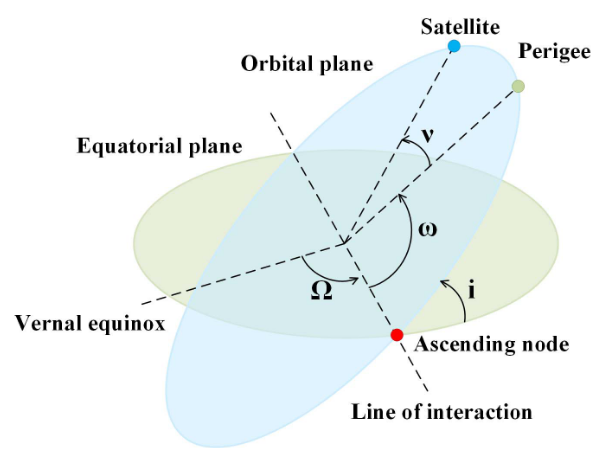 Other global constants of the orbit:
G. Stock, J. A. Fraire, and H. Hermanns, “Distributed On-Demand Routing for LEO Mega-Constellations: A Starlink Case Study,” in 2022 11th Advanced Satellite Multimedia Systems Conference and the 17th Signal Processing for Space Communications Workshop (ASMS/SPSC), Sep. 2022, pp. 1–8. doi: 10.1109/ASMS/SPSC55670.2022.9914716.
Q. Chen, G. Giambene, L. Yang, C. Fan, and X. Chen, “Analysis of Inter-Satellite Link Paths for LEO Mega-Constellation Networks,” IEEE Trans. Veh. Technol., vol. 70, no. 3, pp. 2743–2755, Mar. 2021, doi: 10.1109/TVT.2021.3058126.
R. Deng, B. Di, H. Zhang, L. Kuang, and L. Song, “Ultra-Dense LEO Satellite Constellations: How Many LEO Satellites Do We Need?,” IEEE Trans. Wireless Commun., vol. 20, no. 8, pp. 4843–4857, Aug. 2021, doi: 10.1109/TWC.2021.3062658.
15
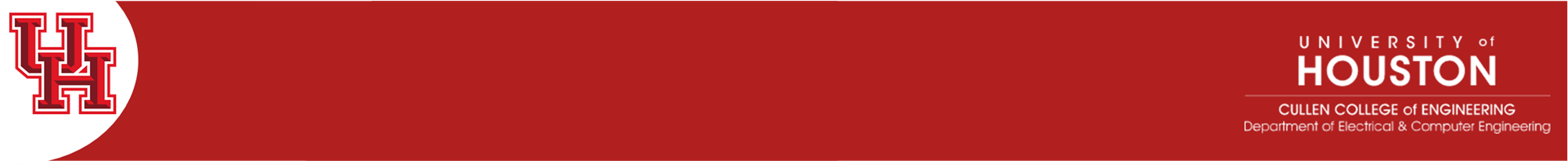 Satellite orbital elements
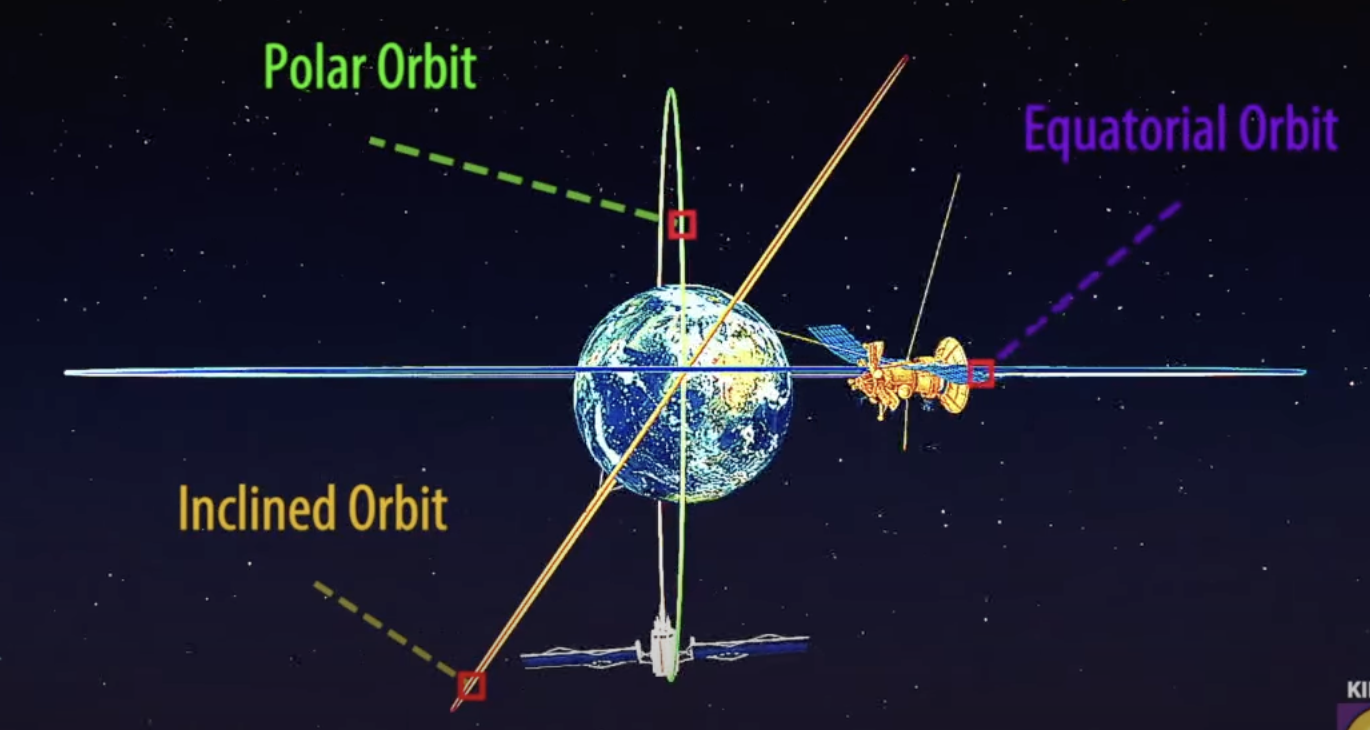 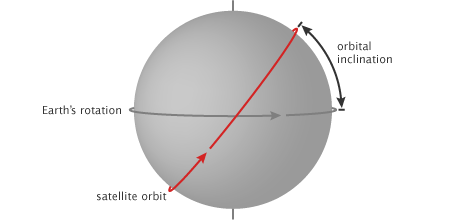 16
Figrues are obtained from https://www.youtube.com/watch?v=n70zjMvm8L0
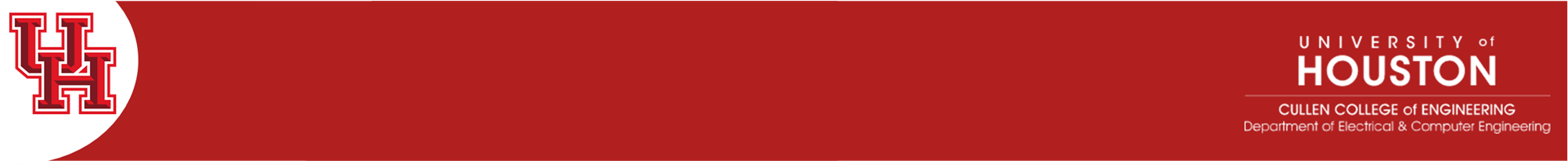 Satellite orbital elements
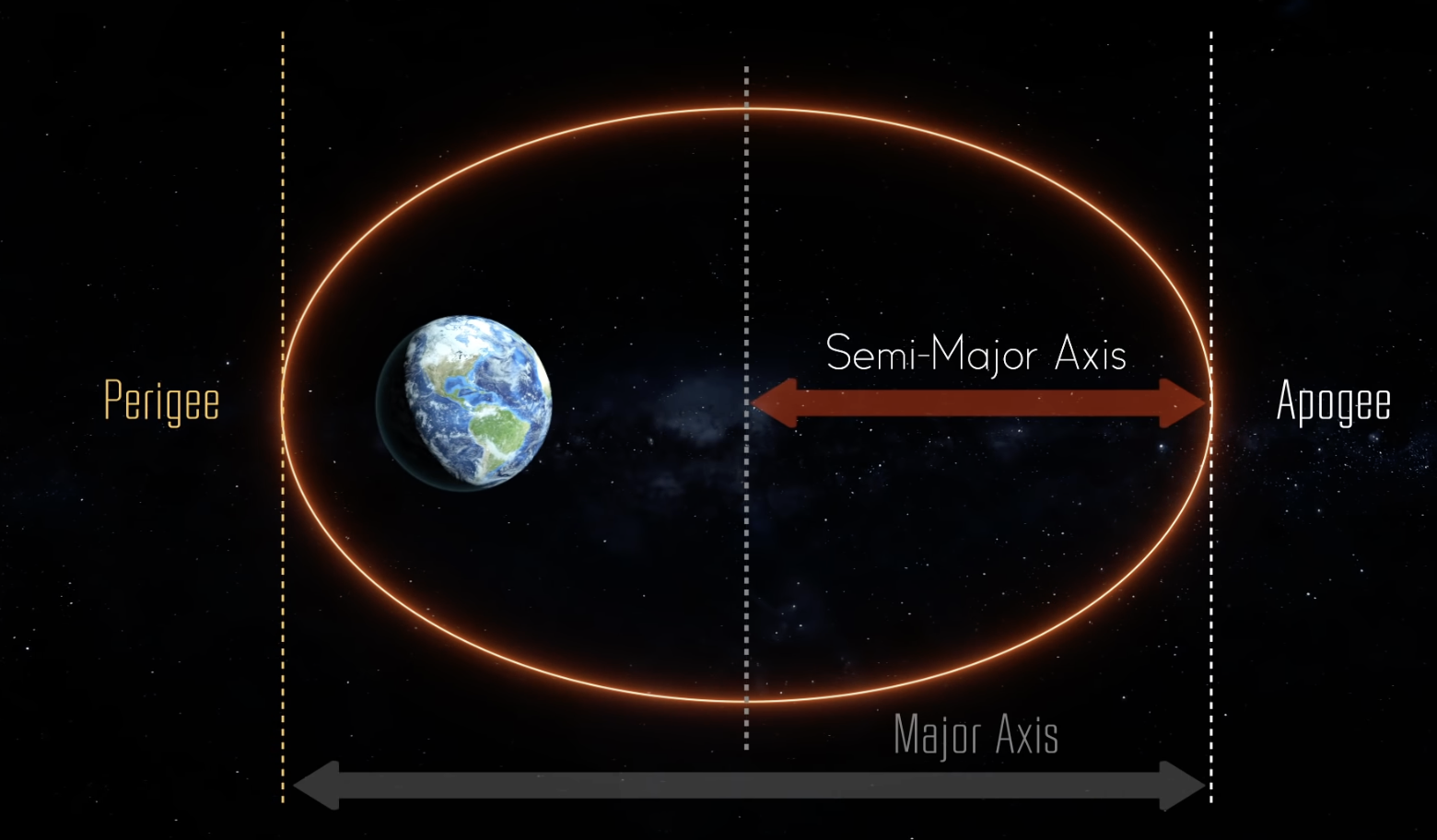 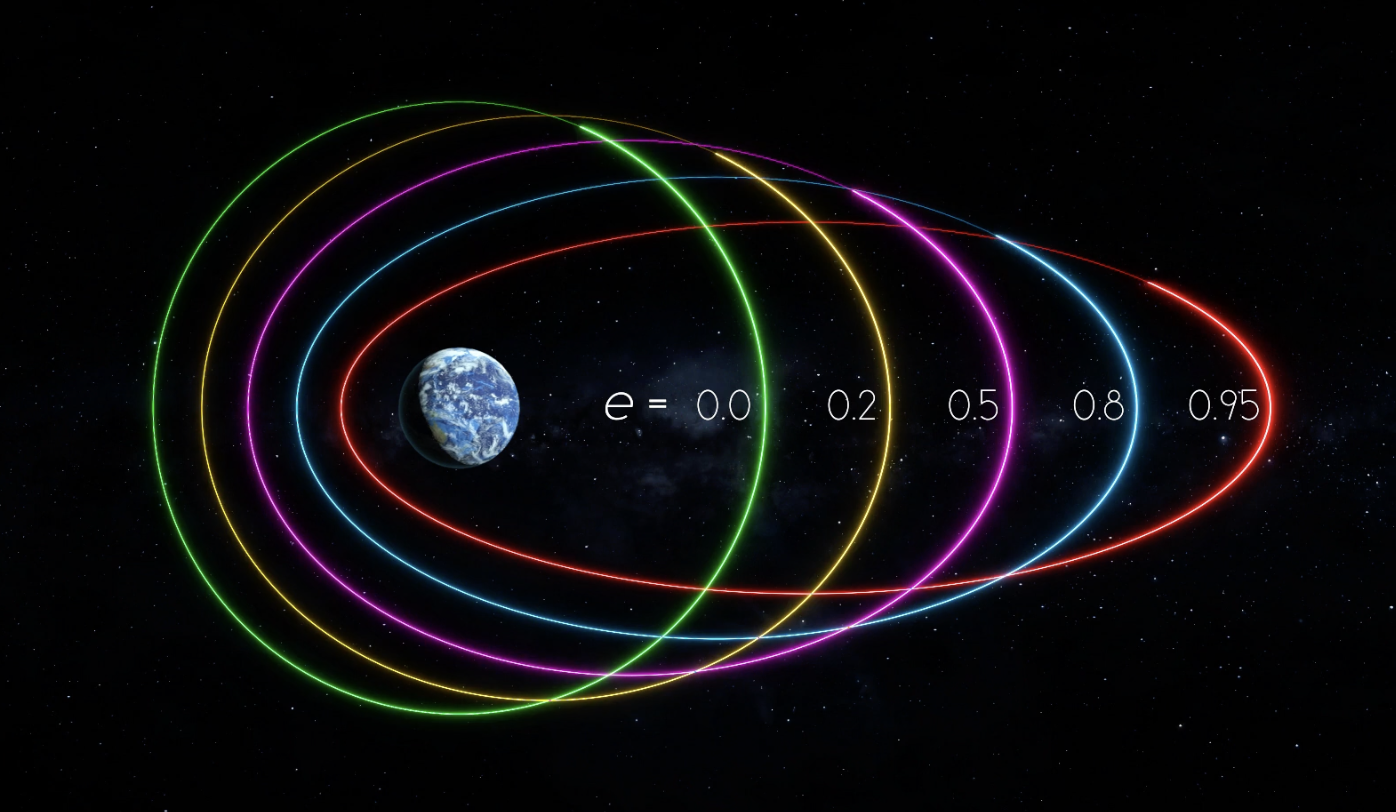 r2
r1
17
Figrues are obtained from https://www.youtube.com/watch?v=2gAYqtmNJx8, https://www.youtube.com/watch?v=BvjlBpP4zU8
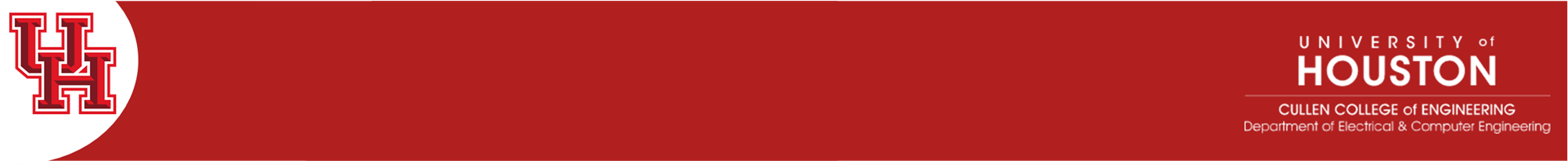 Satellite orbital elements
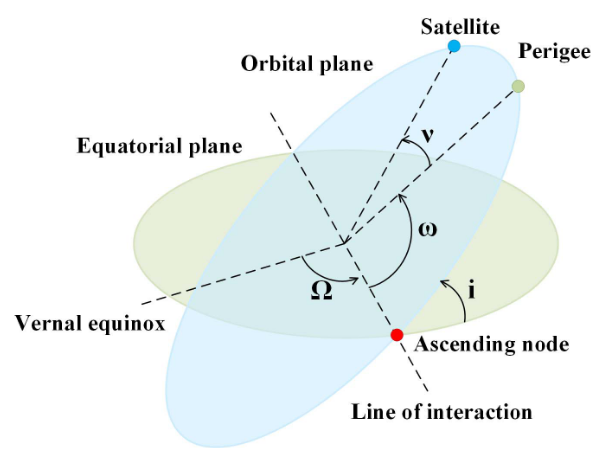 If the orbit is circular, ν is undfines, and we have instead:
G. Stock, J. A. Fraire, and H. Hermanns, “Distributed On-Demand Routing for LEO Mega-Constellations: A Starlink Case Study,” in 2022 11th Advanced Satellite Multimedia Systems Conference and the 17th Signal Processing for Space Communications Workshop (ASMS/SPSC), Sep. 2022, pp. 1–8. doi: 10.1109/ASMS/SPSC55670.2022.9914716.
Figrues are obtained from https://www.youtube.com/watch?v=2gAYqtmNJx8.
18
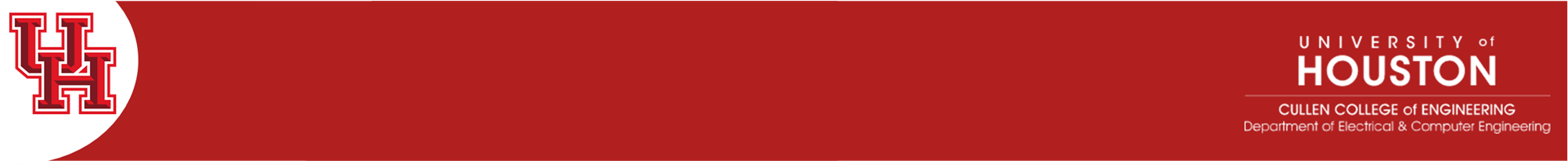 Satellite orbital elements
Q. Chen, G. Giambene, L. Yang, C. Fan, and X. Chen, “Analysis of Inter-Satellite Link Paths for LEO Mega-Constellation Networks,” IEEE Trans. Veh. Technol., vol. 70, no. 3, pp. 2743–2755, Mar. 2021, doi: 10.1109/TVT.2021.3058126.
19
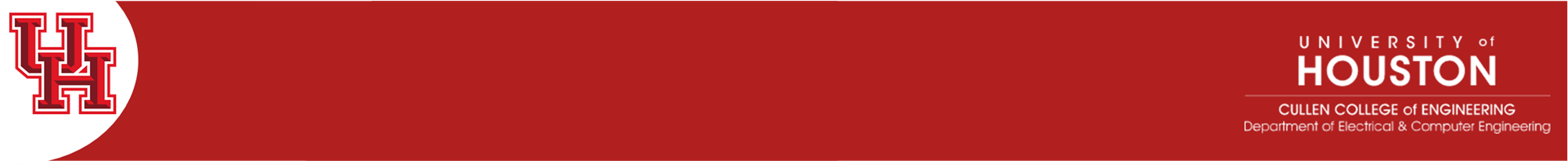 Satellite orbital elements
Argument of latitude (phase angle) u to classify ascending satellites and descending satellites
Ascending
Descending
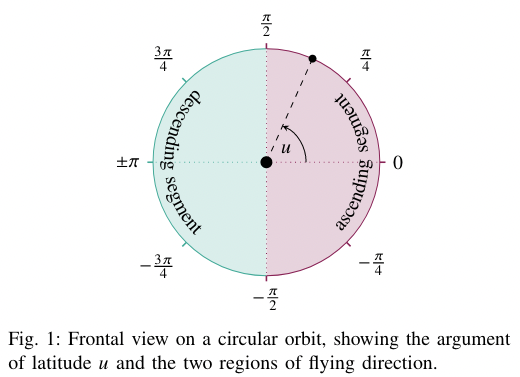 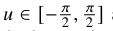 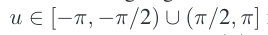 20
G. Stock, J. A. Fraire, and H. Hermanns, “Distributed On-Demand Routing for LEO Mega-Constellations: A Starlink Case Study,” in 2022 11th Advanced Satellite Multimedia Systems Conference and the 17th Signal Processing for Space Communications Workshop (ASMS/SPSC), Sep. 2022, pp. 1–8. doi: 10.1109/ASMS/SPSC55670.2022.9914716.
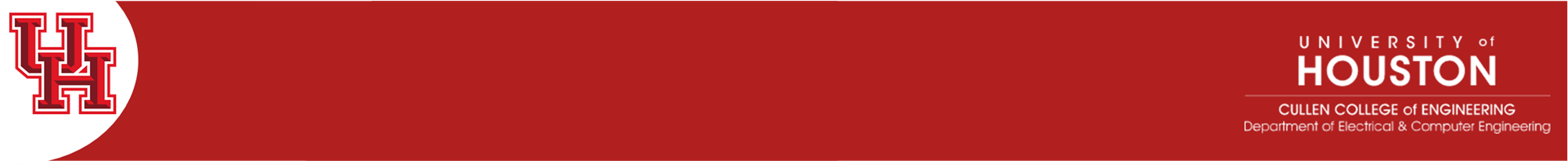 Satellite orbital elements
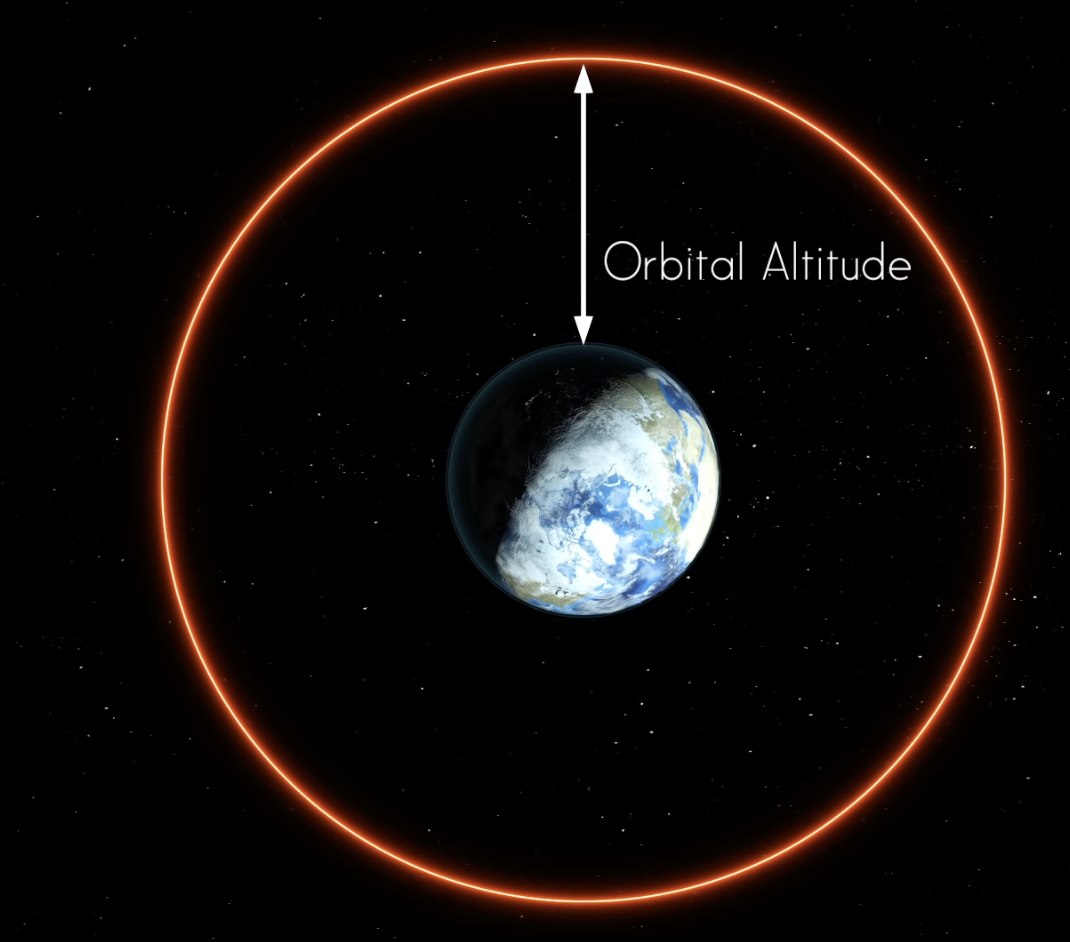 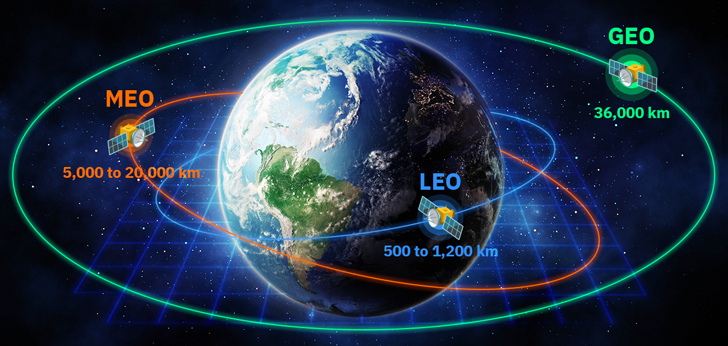 Low earth orbit (LEO) satellites
Medium Earth orbit (MEO) satellites
Geostationary equatorial orbit (GEO) satellites
Figrues are obtained from https://www.youtube.com/watch?v=BvjlBpP4zU8, https://www.google.com/, https://www.youtube.com/watch?v=bA-V2DixZBk  and https://www.youtube.com/watch?v=n70zjMvm8L0
21
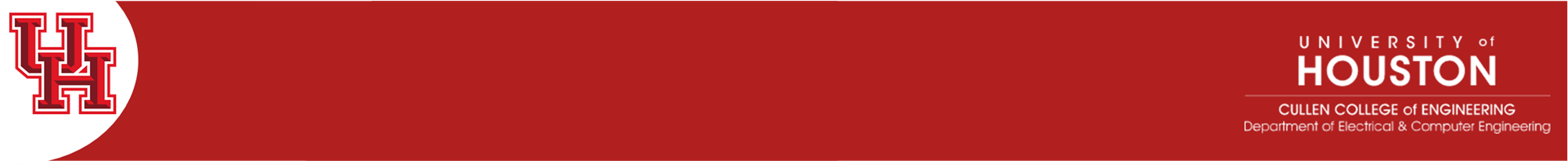 Satellite orbital elements
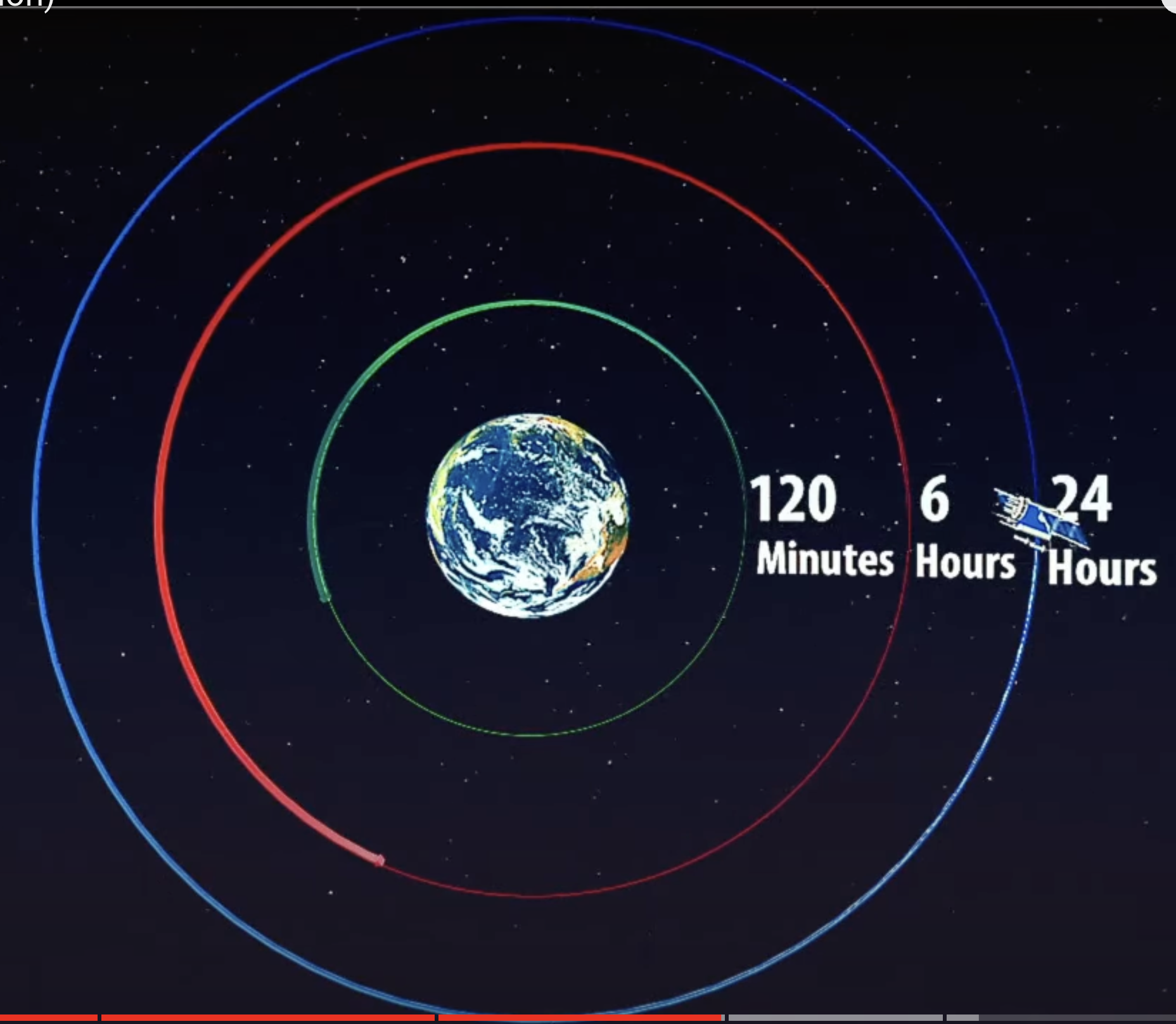 LEO satellites are better than GEO satellites for communication:
Time efficient
Smaller signal loss due to shorter propagation distance
Connectable even if an obstacle is in the line of sight (LOS) from terminal to satellite
Figrues are obtained from https://www.youtube.com/watch?v=BvjlBpP4zU8, https://www.google.com/, https://www.youtube.com/watch?v=bA-V2DixZBk  and https://www.youtube.com/watch?v=n70zjMvm8L0 
Z. Qu, G. Zhang, H. Cao, and J. Xie, “LEO Satellite Constellation for Internet of Things,” IEEE Access, vol. 5, pp. 18391–18401, 2017, doi: 10.1109/ACCESS.2017.2735988.
22
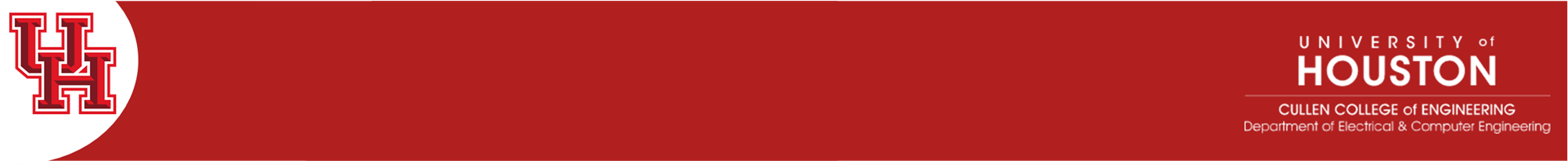 Overview
Background
Satellites Constellations Network
Satellite orbital elements
Inter-satellite link
How to formulate?
Conclusion
23
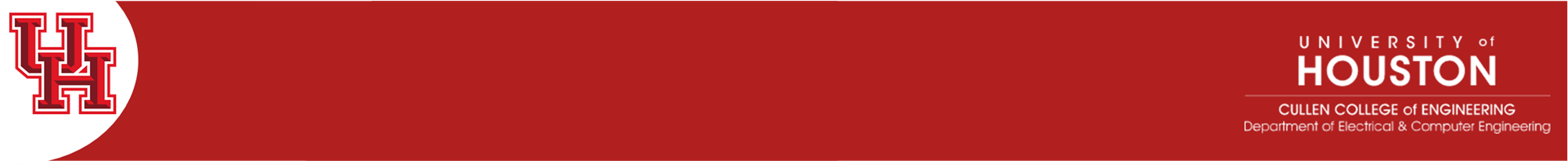 Inter-satellite link
The Inter-satellite links (ISLs)

To enable inter-satellite communications including data transmissions and relays

ISL can be classified into the intra-plane ISLs and inter-planes ISLs
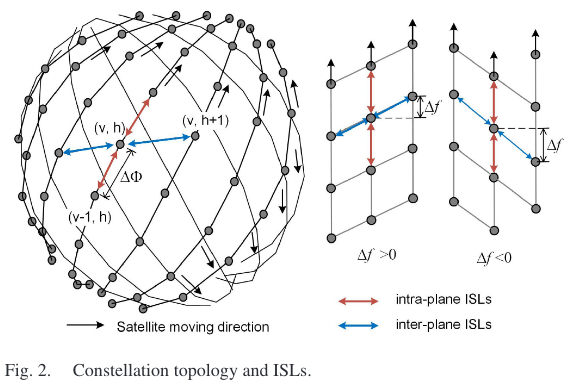 B. Matthiesen, N. Razmi, I. Leyva-Mayorga, A. Dekorsy, and P. Popovski, “Federated Learning in Satellite Constellations,” IEEE Network, pp. 1–16, 2023, doi: 10.1109/MNET.132.2200504.
Q. Chen, G. Giambene, L. Yang, C. Fan, and X. Chen, “Analysis of Inter-Satellite Link Paths for LEO Mega-Constellation Networks,” IEEE Trans. Veh. Technol., vol. 70, no. 3, pp. 2743–2755, Mar. 2021, doi: 10.1109/TVT.2021.3058126.
24
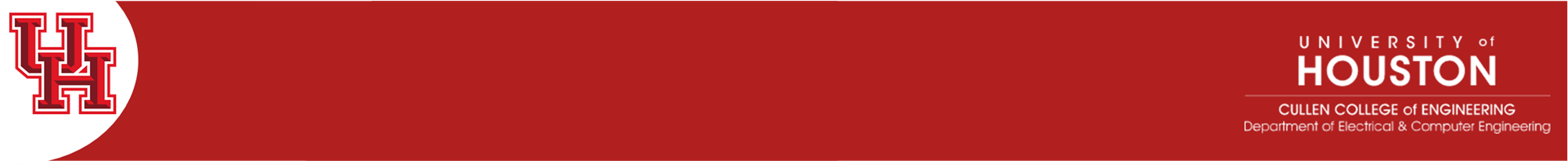 Inter-satellite link
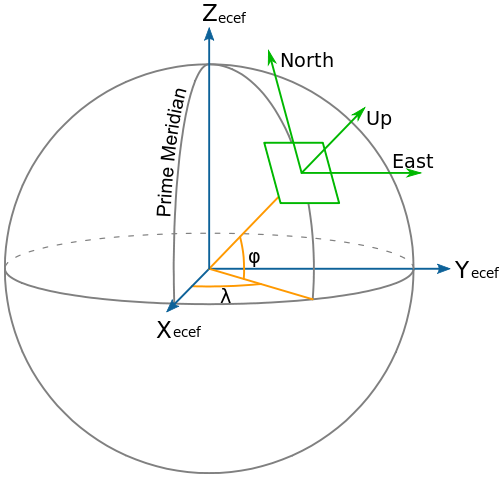 G. Stock, J. A. Fraire, and H. Hermanns, “Distributed On-Demand Routing for LEO Mega-Constellations: A Starlink Case Study,” in 2022 11th Advanced Satellite Multimedia Systems Conference and the 17th Signal Processing for Space Communications Workshop (ASMS/SPSC), Sep. 2022, pp. 1–8. doi: 10.1109/ASMS/SPSC55670.2022.9914716.
Q. Chen, G. Giambene, L. Yang, C. Fan, and X. Chen, “Analysis of Inter-Satellite Link Paths for LEO Mega-Constellation Networks,” IEEE Trans. Veh. Technol., vol. 70, no. 3, pp. 2743–2755, Mar. 2021, doi: 10.1109/TVT.2021.3058126.
Figures are obtained from https://dirsig.cis.rit.edu/docs/new/coordinates.html.
25
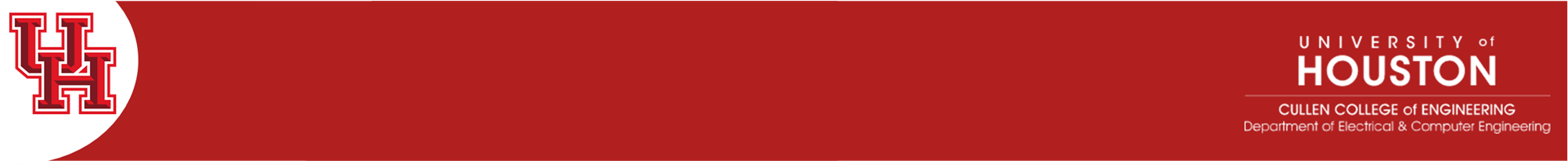 Inter-satellite link
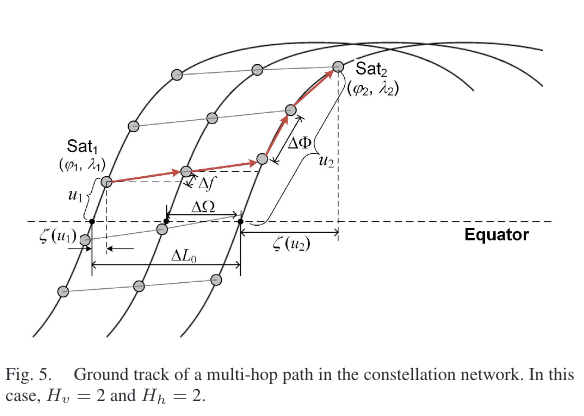 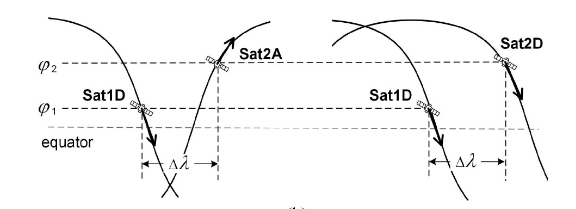 26
26
Q. Chen, G. Giambene, L. Yang, C. Fan, and X. Chen, “Analysis of Inter-Satellite Link Paths for LEO Mega-Constellation Networks,” IEEE Trans. Veh. Technol., vol. 70, no. 3, pp. 2743–2755, Mar. 2021.
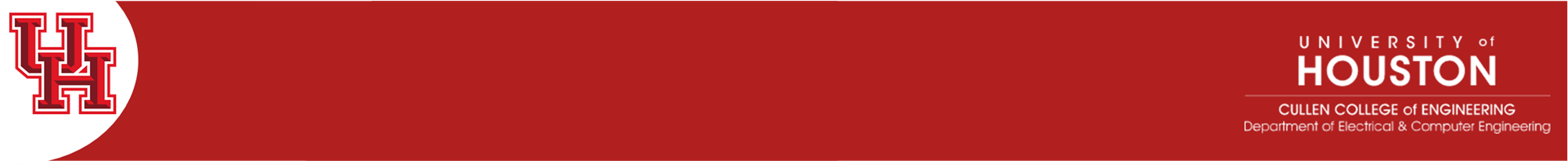 Overview
Background
Satellites Constellations Network
Satellite orbital elements
Inter-satellite link
How to formulate?
Conclusion
27
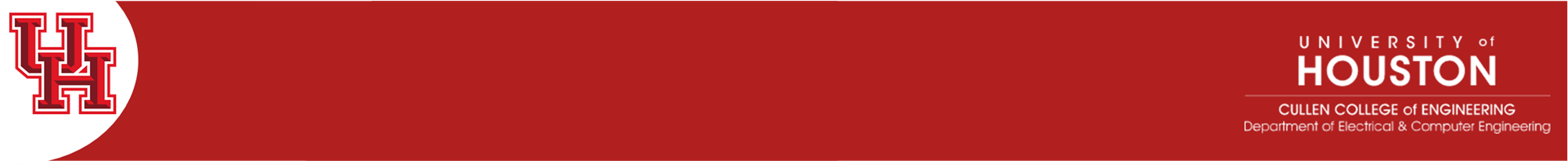 How to formulate?
LEO constellation without ISLs
Orbit period
The coverage area of a satellite
LEO constellation with ISLs
Communication model
ISL
Satellite-terrestrial channel
28
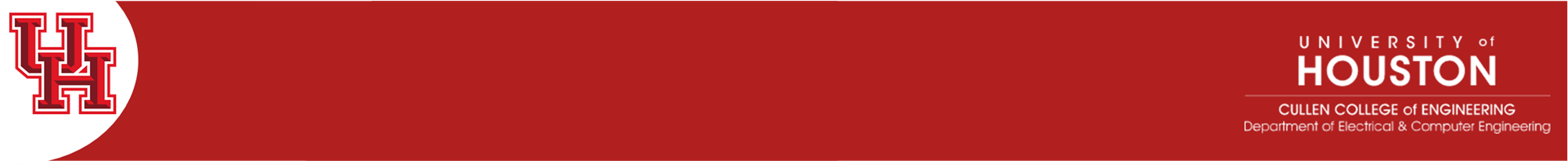 How to formulate?
29
S. Cakaj, “The Parameters Comparison of the ‘Starlink’ LEO Satellites Constellation for Different Orbital Shells,” Front. Comms. Net., vol. 2, p. 643095, May 2021, doi: 10.3389/frcmn.2021.643095.
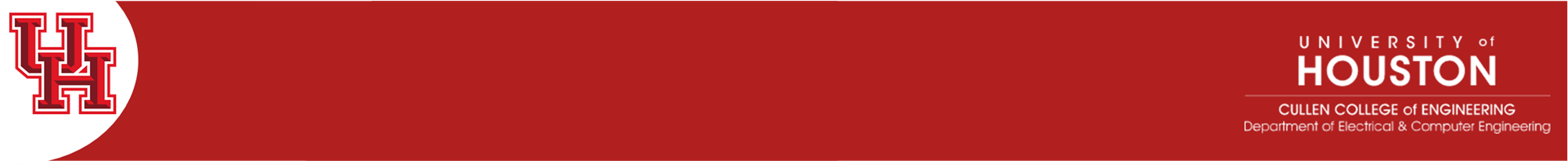 How to formulate?
LEO constellation without ISLs – the coverage

The coverage area served by a satellite is dependent on the line-of-sight (LoS) propagation and the minimum elevation angle θmin at the user terminal.
The angular radius of the coverage circle:

The coverage area:

A higher altitude h / a lower θmin -> larger coverage
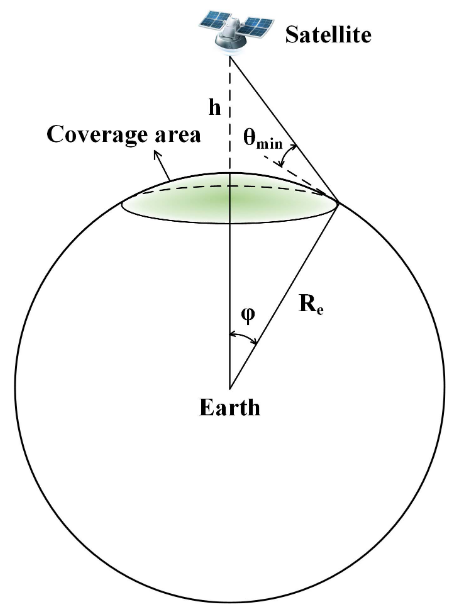 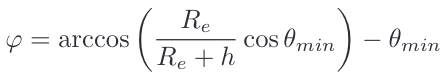 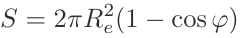 30
R. Deng, B. Di, H. Zhang, L. Kuang, and L. Song, “Ultra-Dense LEO Satellite Constellations: How Many LEO Satellites Do We Need?,” IEEE Trans. Wireless Commun., vol. 20, no. 8, pp. 4843–4857, Aug. 2021, doi: 10.1109/TWC.2021.3062658.
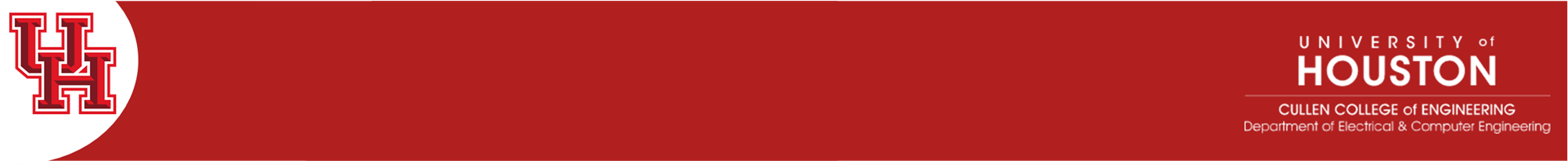 How to formulate?
LEO constellation with ISLs


Delay = processing delay + queuing delay + transmission delay + propagation delay
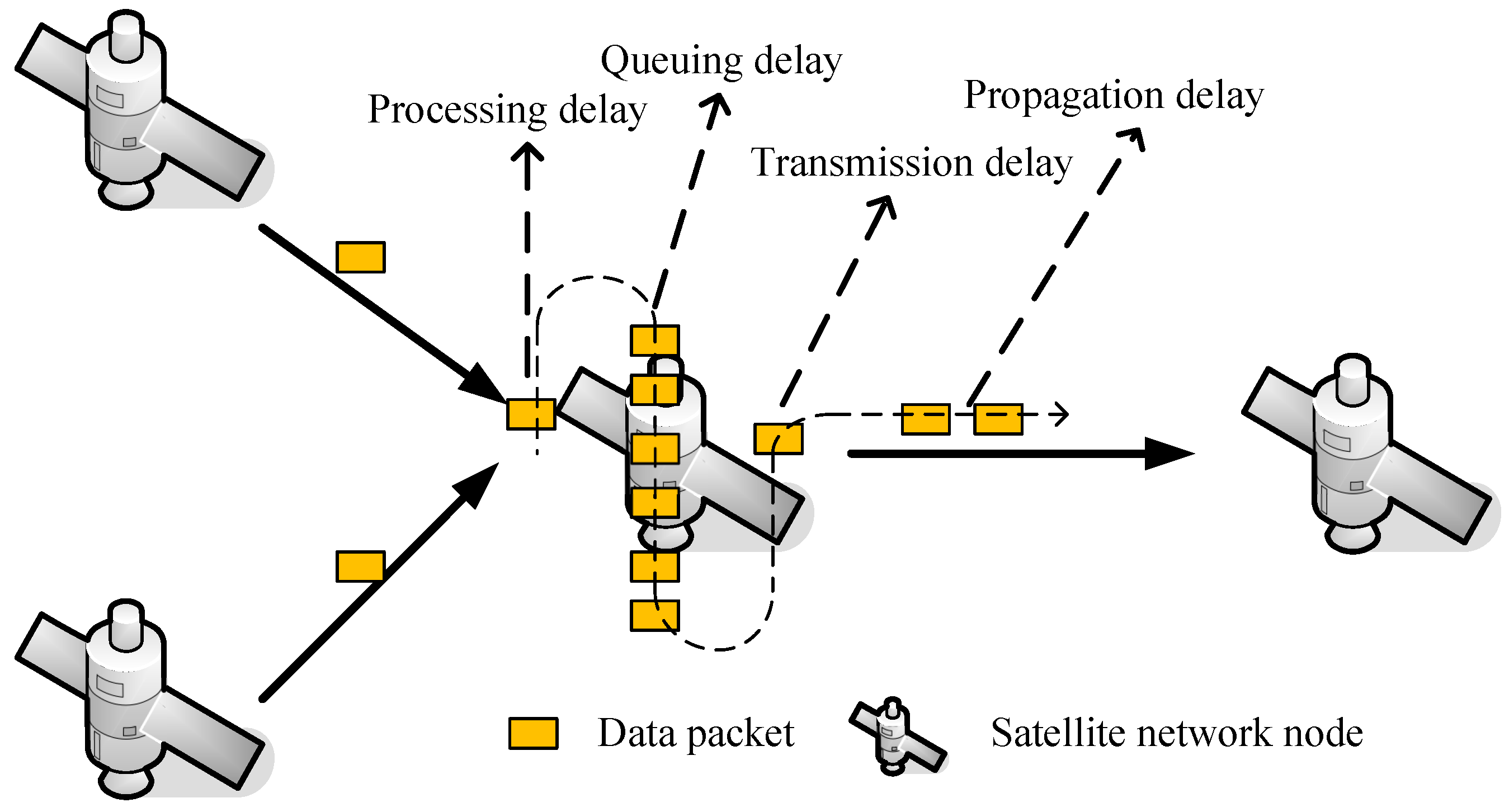 31
Qu, Hua, Meng Wang, Jihong Zhao, Shuyuan Zhao, Taihao Li, and Pengcheng Yue. "Generalized Asymmetric Correntropy for Robust Adaptive Filtering: A Theoretical and Simulation Study." Remote Sensing 14, no. 15 (2022): 3677.
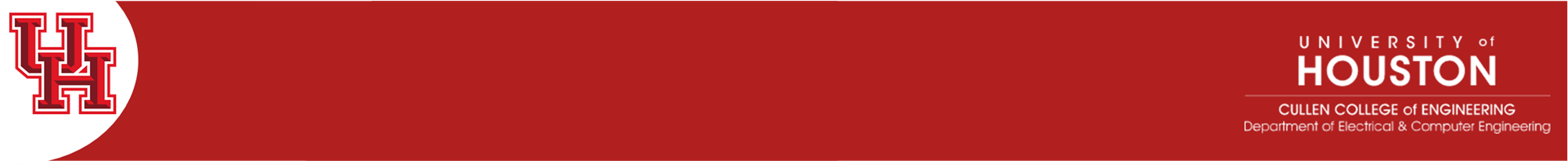 How to formulate?
K.-C. Tsai, L. Fan, R. Lent, L.-C. Wang, and Z. Han, “Integrated Satellite-Terrestrial Routing Using Distributionally Robust Optimization,” in ICC 2023 - IEEE International Conference on Communications, May 2023, pp. 277–282. doi: 10.1109/ICC45041.2023.10279579.
Y. Lu et al., “Enhancing Transmission Efficiency of Mega-Constellation LEO Satellite Networks,” IEEE Transactions on Vehicular Technology, vol. 71, no. 12, pp. 13210–13225, Dec. 2022, doi: 10.1109/TVT.2022.3197321.
32
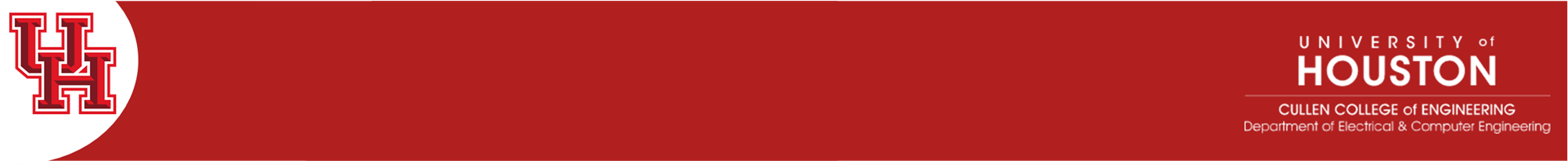 How to formulate?
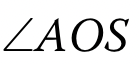 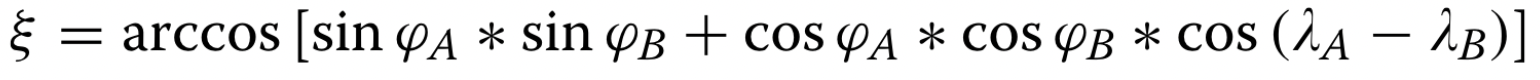 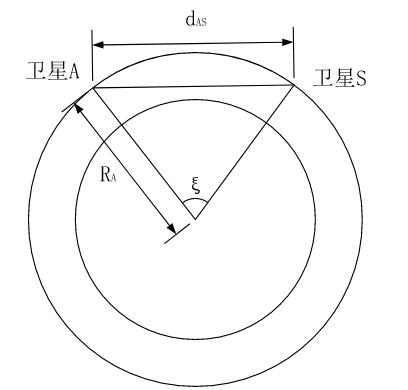 Satellite S
Satellite A
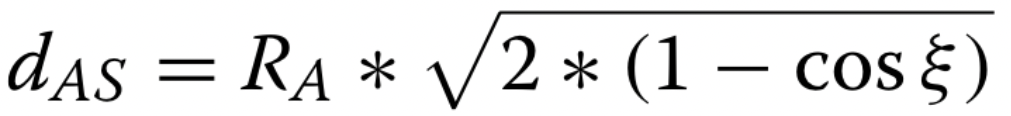 Earth center O
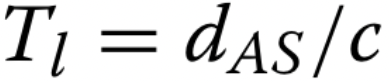 F. Zheng, C. Wang, Z. Zhou, Z. Pi, and D. Huang, “LEO laser microwave hybrid inter-satellite routing strategy based on modified Q-routing algorithm,” J Wireless Com Network, vol. 2022, no. 1, p. 36, Dec. 2022, doi: 10.1186/s13638-022-02119-1.
33
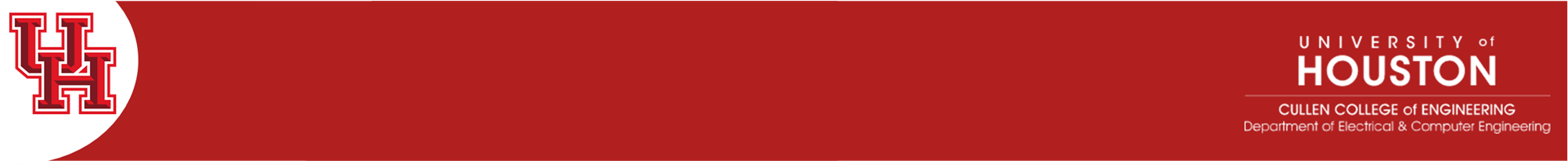 How to formulate?
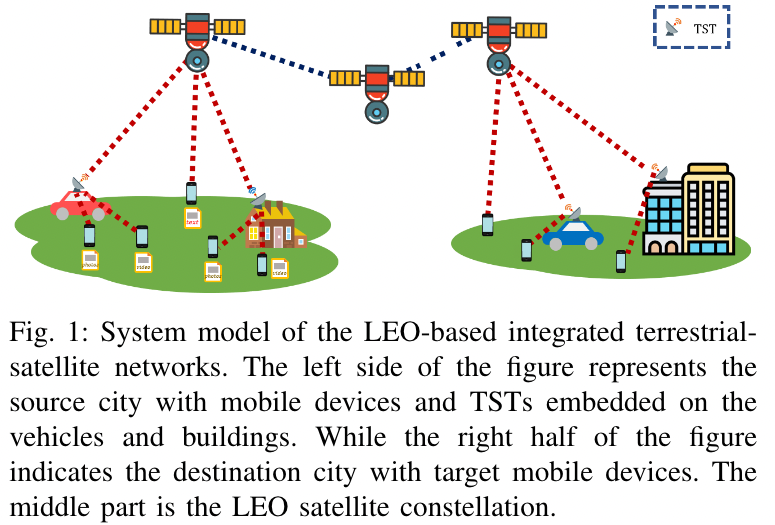 source
destination
K.-C. Tsai, L. Fan, R. Lent, L.-C. Wang, and Z. Han, “Integrated Satellite-Terrestrial Routing Using Distributionally Robust Optimization,” in ICC 2023 - IEEE International Conference on Communications, May 2023, pp. 277–282. doi: 10.1109/ICC45041.2023.10279579.
S. Tani, K. Motoyoshi, H. Sano, A. Okamura, H. Nishiyama, and N. Kato, “An adaptive beam control technique for diversity gain maximization in LEO satellite to ground transmissions,” in 2016 IEEE International Conference on Communications (ICC), Kuala Lumpur, Malaysia: IEEE, May 2016, pp. 1–5. doi: 10.1109/ICC.2016.7510942.
34
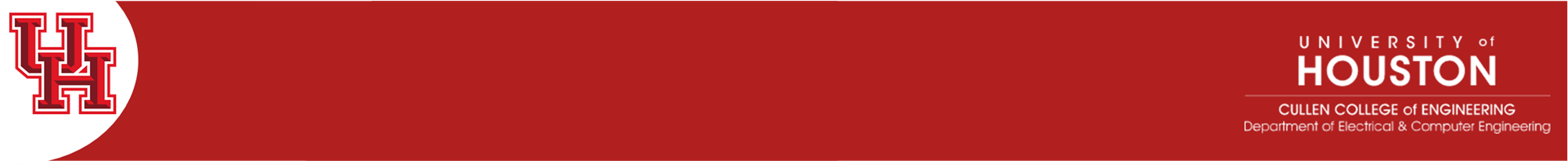 How to formulate?
The simulation can be conducted by 
Analytical Graphics, Inc.’s (AGI’s) Systems Tool Kit (STK) simulator
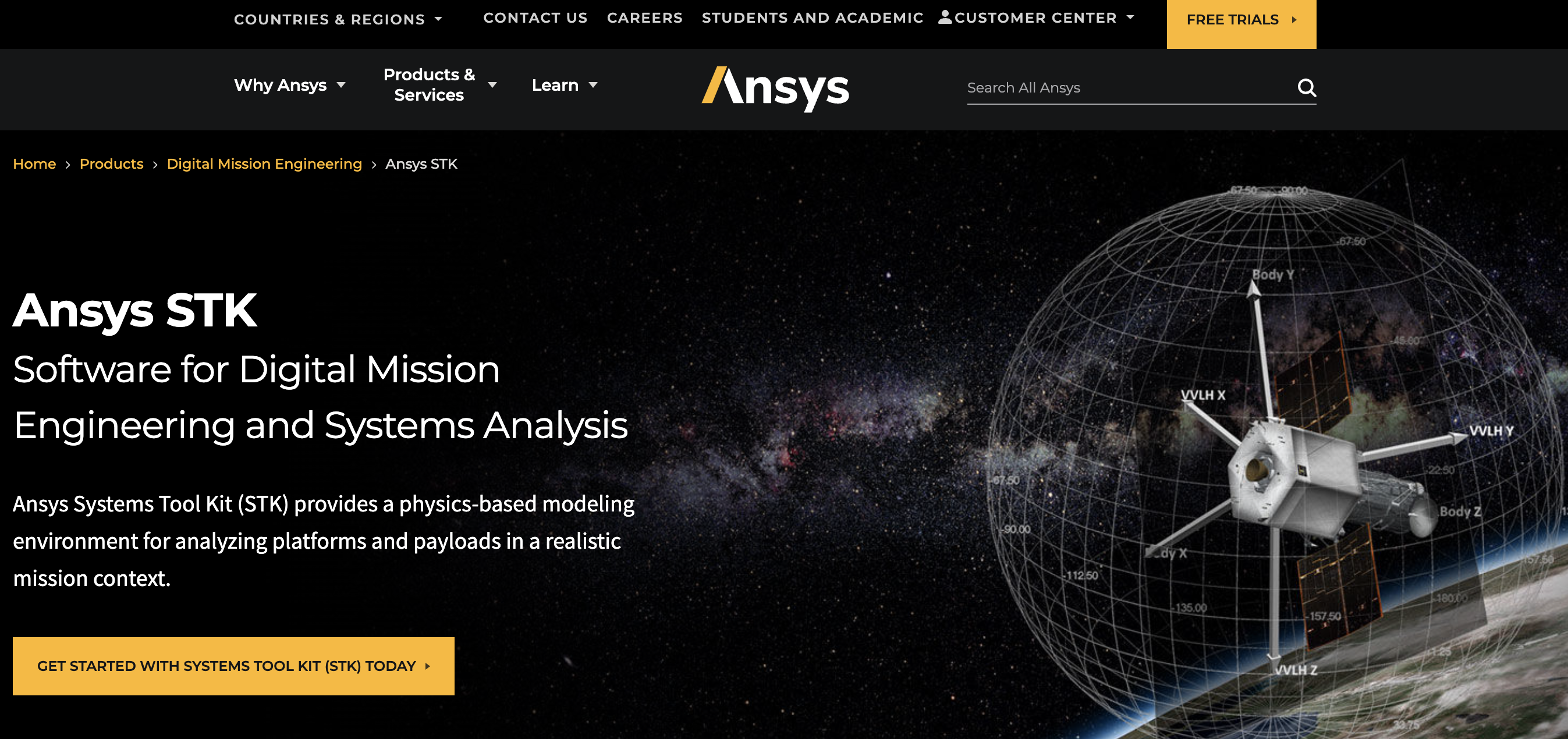 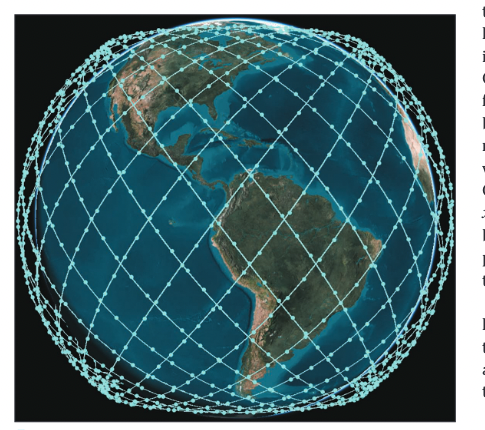 35
A. U. Chaudhry and H. Yanikomeroglu, “Laser Intersatellite Links in a Starlink Constellation: A Classification and Analysis,” IEEE Veh. Technol. Mag., vol. 16, no. 2, pp. 48–56, Jun. 2021, doi: 10.1109/MVT.2021.3063706
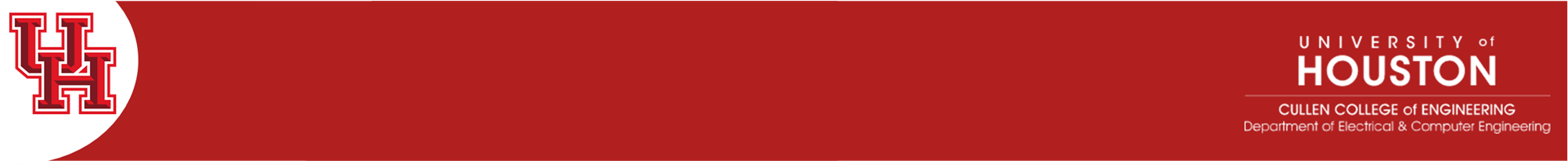 Overview
Background
Satellites Constellations Network
Satellite orbital elements
Inter-satellite link
How to formulate?
Conclusion
36
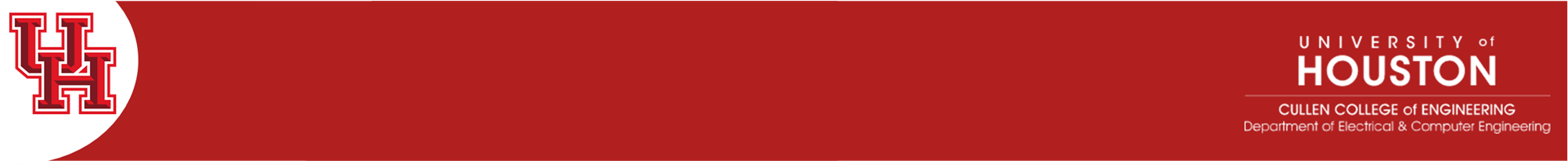 Conclusion
Challenges:
No network infrastructure
Constrained on-board resources
Satellite movement and the switches of user-satellite connection
Directions:
Routing design
Distributed computation to share resources
......
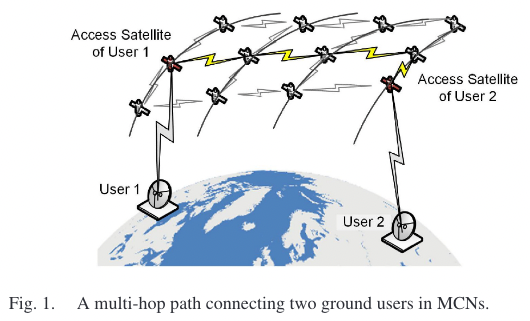 F. Zheng, C. Wang, Z. Zhou, Z. Pi, and D. Huang, “LEO laser microwave hybrid inter-satellite routing strategy based on modified Q-routing algorithm,” J Wireless Com Network, vol. 2022, no. 1, p. 36, Dec. 2022, doi: 10.1186/s13638-022-02119-1. 
“What challenges do space networks face as they venture into deep space?”https://baijiahao.baidu.com/s?id=1787296551071165312&wfr=spider&for=pc
37
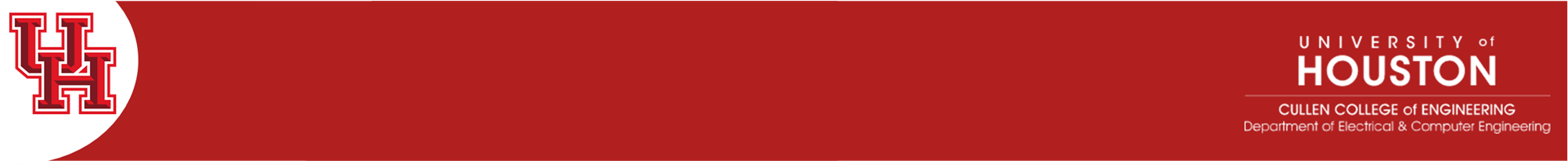 Conclusion
38
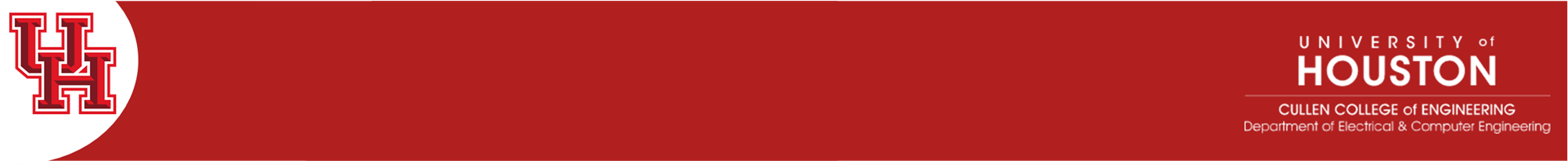 Reference
F. Zheng, C. Wang, Z. Zhou, Z. Pi, and D. Huang, “LEO laser microwave hybrid inter-satellite routing strategy based on modified Q-routing algorithm,” J Wireless Com Network, vol. 2022, no. 1, p. 36, Dec. 2022, doi: 10.1186/s13638-022-02119-1.
G. Stock, J. A. Fraire, and H. Hermanns, “Distributed On-Demand Routing for LEO Mega-Constellations: A Starlink Case Study,” in 2022 11th Advanced Satellite Multimedia Systems Conference and the 17th Signal Processing for Space Communications Workshop (ASMS/SPSC), Sep. 2022, pp. 1–8. doi: 10.1109/ASMS/SPSC55670.2022.9914716.
Q. Chen, G. Giambene, L. Yang, C. Fan, and X. Chen, “Analysis of Inter-Satellite Link Paths for LEO Mega-Constellation Networks,” IEEE Trans. Veh. Technol., vol. 70, no. 3, pp. 2743–2755, Mar. 2021, doi: 10.1109/TVT.2021.3058126.
B. Matthiesen, N. Razmi, I. Leyva-Mayorga, A. Dekorsy, and P. Popovski, “Federated Learning in Satellite Constellations,” IEEE Network, pp. 1–16, 2023, doi: 10.1109/MNET.132.2200504.
A. U. Chaudhry and H. Yanikomeroglu, “Laser Intersatellite Links in a Starlink Constellation: A Classification and Analysis,” IEEE Veh. Technol. Mag., vol. 16, no. 2, pp. 48–56, Jun. 2021, doi: 10.1109/MVT.2021.3063706.
K.-C. Tsai, L. Fan, R. Lent, L.-C. Wang, and Z. Han, “Integrated Satellite-Terrestrial Routing Using Distributionally Robust Optimization,” in ICC 2023 - IEEE International Conference on Communications, May 2023, pp. 277–282. doi: 10.1109/ICC45041.2023.10279579.
Z. Qu, G. Zhang, H. Cao, and J. Xie, “LEO Satellite Constellation for Internet of Things,” IEEE Access, vol. 5, pp. 18391–18401, 2017, doi: 10.1109/ACCESS.2017.2735988.
39
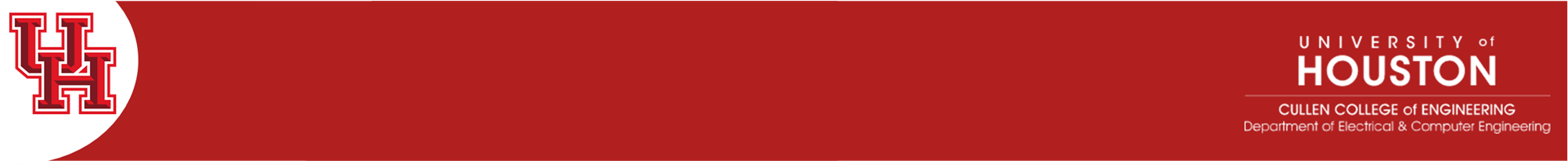 Reference
Qu, Hua, Meng Wang, Jihong Zhao, Shuyuan Zhao, Taihao Li, and Pengcheng Yue. "Generalized Asymmetric Correntropy for Robust Adaptive Filtering: A Theoretical and Simulation Study." Remote Sensing 14, no. 15 (2022): 3677.
R. Deng, B. Di, H. Zhang, L. Kuang, and L. Song, “Ultra-Dense LEO Satellite Constellations: How Many LEO Satellites Do We Need?,” IEEE Trans. Wireless Commun., vol. 20, no. 8, pp. 4843–4857, Aug. 2021, doi: 10.1109/TWC.2021.3062658.
S. Cakaj, “The Parameters Comparison of the ‘Starlink’ LEO Satellites Constellation for Different Orbital Shells,” Front. Comms. Net., vol. 2, p. 643095, May 2021, doi: 10.3389/frcmn.2021.643095.
Y. Lu et al., “Enhancing Transmission Efficiency of Mega-Constellation LEO Satellite Networks,” IEEE Transactions on Vehicular Technology, vol. 71, no. 12, pp. 13210–13225, Dec. 2022, doi: 10.1109/TVT.2022.3197321.
S. Tani, K. Motoyoshi, H. Sano, A. Okamura, H. Nishiyama, and N. Kato, “An adaptive beam control technique for diversity gain maximization in LEO satellite to ground transmissions,” in 2016 IEEE International Conference on Communications (ICC), Kuala Lumpur, Malaysia: IEEE, May 2016, pp. 1–5. doi: 10.1109/ICC.2016.7510942.
“What challenges do space networks face as they venture into deep space?”https://baijiahao.baidu.com/s?id=1787296551071165312&wfr=spider&for=pc 
 Liang, Jintao, Aizaz U. Chaudhry, and Halim Yanikomeroglu. "Phasing parameter analysis for satellite collision avoidance in starlink and kuiper constellations." In 2021 IEEE 4th 5G world forum (5GWF), pp. 493-498. IEEE, 2021.
40
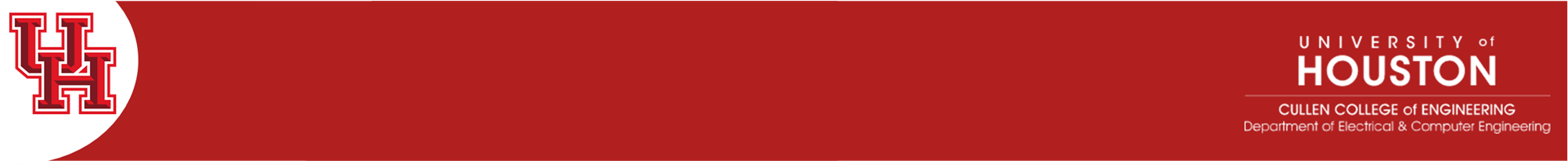 Q & A
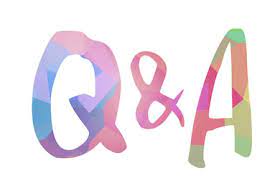 41